Welcome to Ingoldisthorpe C of E VA  Primary School SEN information report
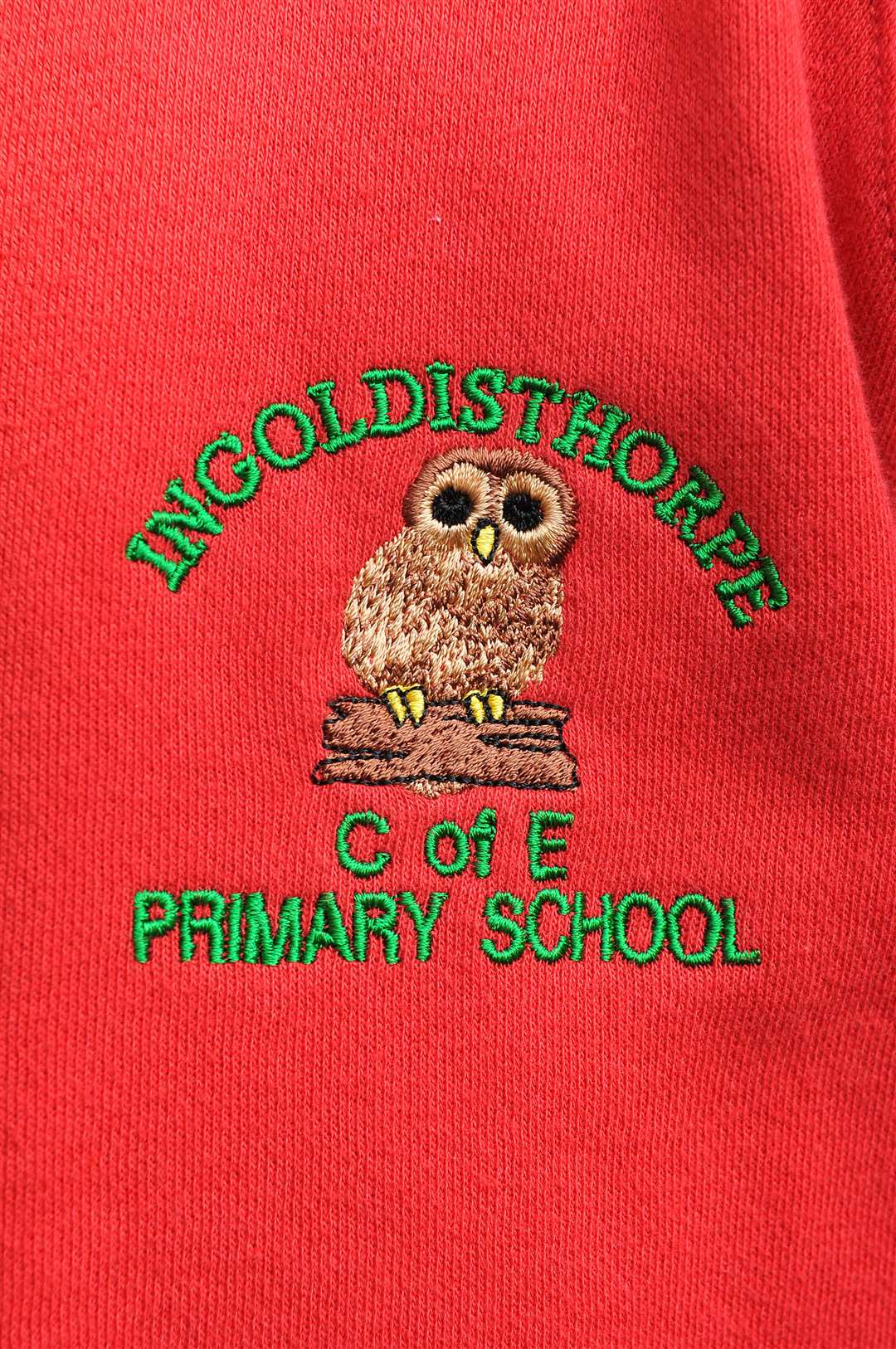 Updated 9th October 2023
Review Autumn term 2024
To best use this presentation please hit the small button on the bottom right-hand side of the window; it will take over your full screen and you can navigate using the arrow keys or swiping left and right. There are also links to get you to the correct information and return to the contents page.
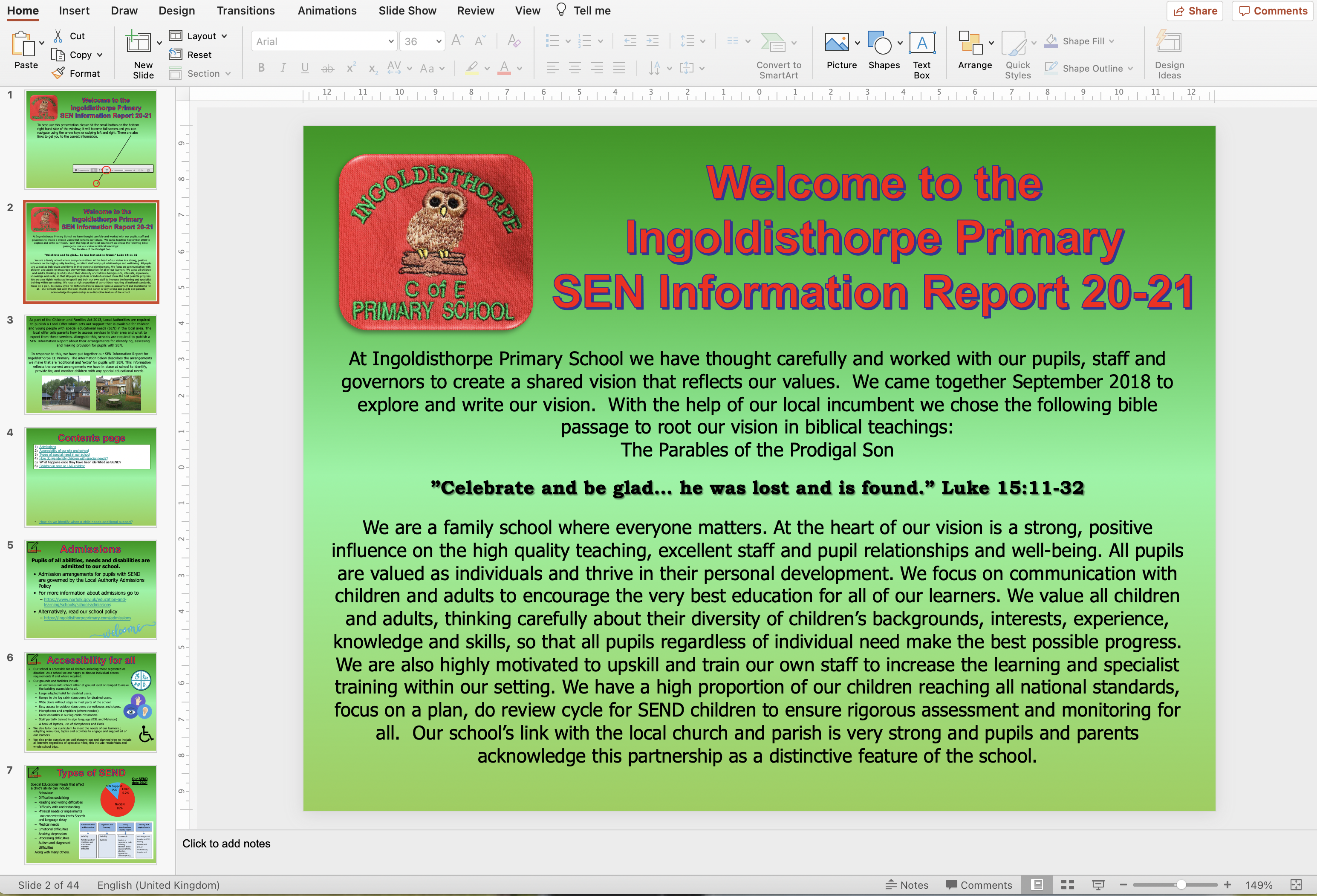 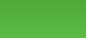 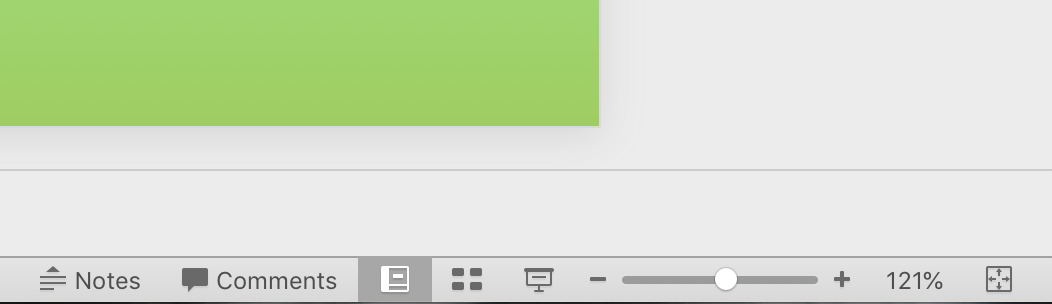 2023/24
WELCOME TO INGOLDISTHORPE PRIMARY SCHOOLS SEN REPORT
At Ingoldisthorpe C of E VA Primary School we have thought carefully and worked with our pupils, staff and governors to create a shared vision that reflects our values.  We came together in September 2018 to explore and write our vision.  With the help of our local incumbent we chose the following bible passage to root our vision in biblical teachings: The Parables of the Prodigal Son

“Celebrate and be glad… he was lost and is found.” Luke 15:11-32

We are a family school where everyone matters. At the heart of our vision is a strong, positive influence on the high quality teaching, excellent staff and pupil relationships and well-being. All pupils are valued as individuals and thrive in their personal development. We focus on communication with children and adults to encourage the very best education for all of our learners. We value all children and adults, thinking carefully about their diversity of children’s backgrounds, interests, experience, knowledge and skills, so that all pupils regardless of individual need make the best possible progress. We are also highly motivated to upskill and train our own staff to increase the learning and specialist training within our setting. We have a high proportion of our children reaching all national standards, focus on a plan, do review cycle for SEND children to ensure rigorous assessment and monitoring for all.  Our school’s link with the local church and parish is very strong and pupils and parents acknowledge this partnership as a distinctive feature of the school.
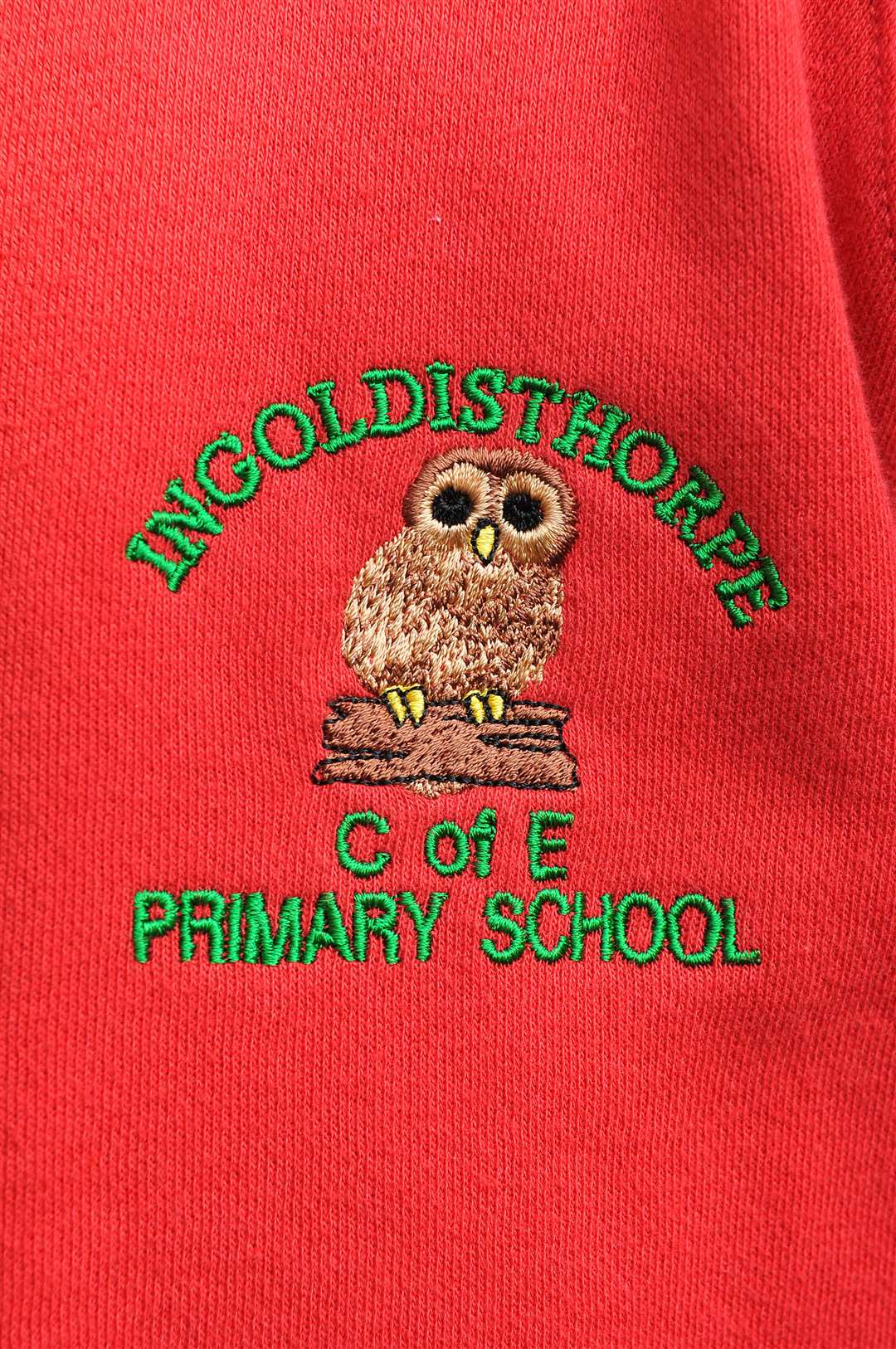 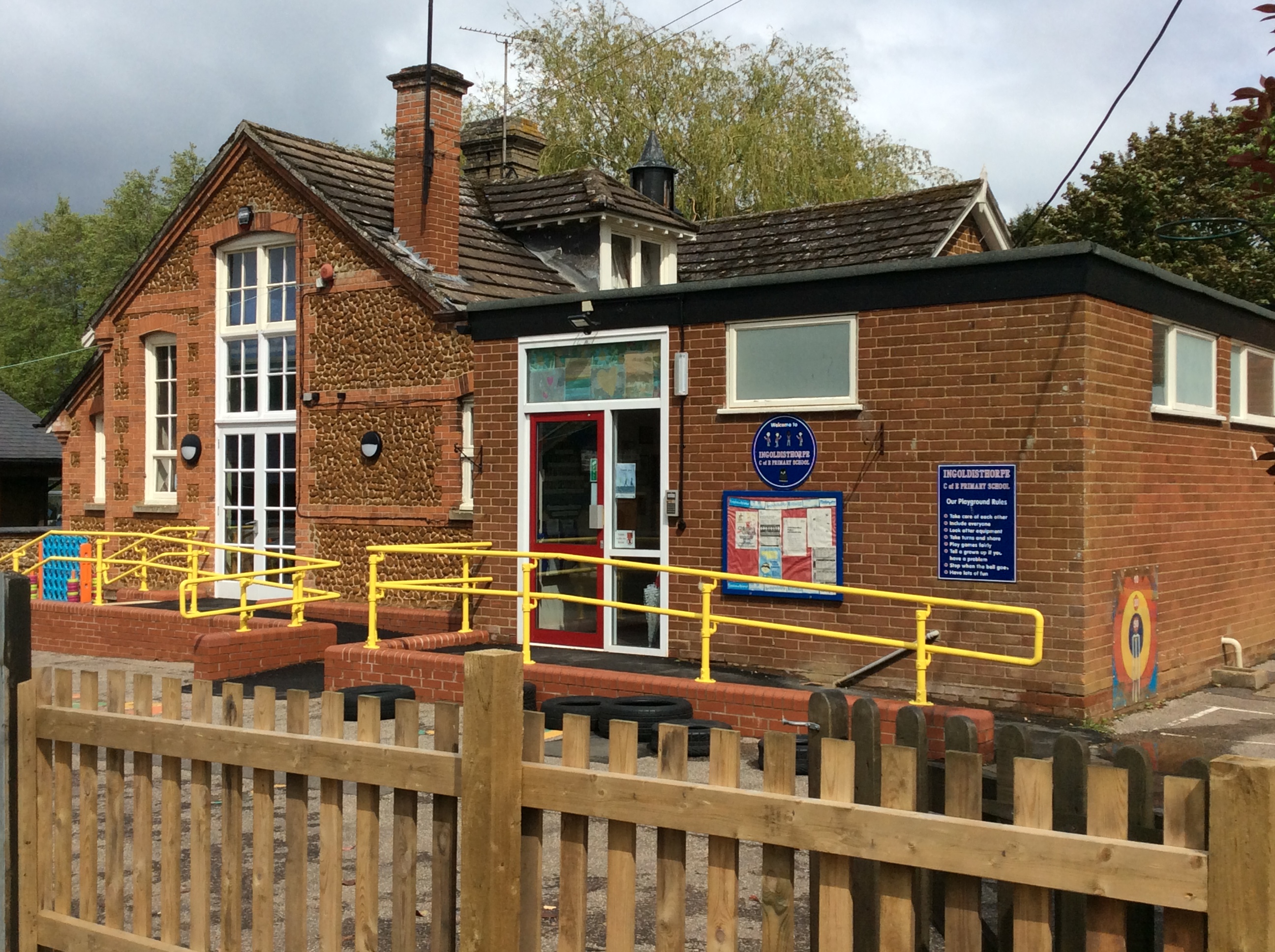 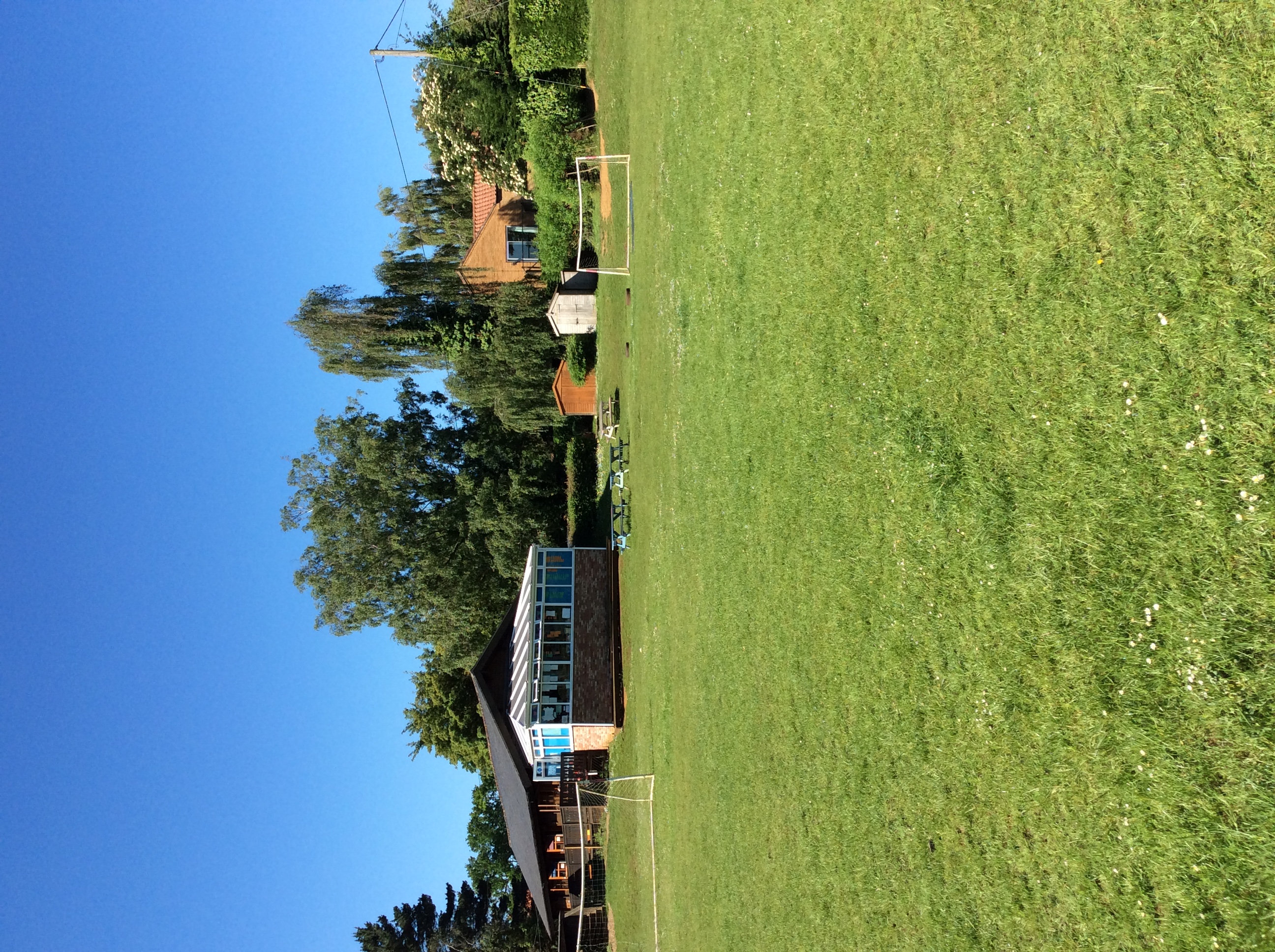 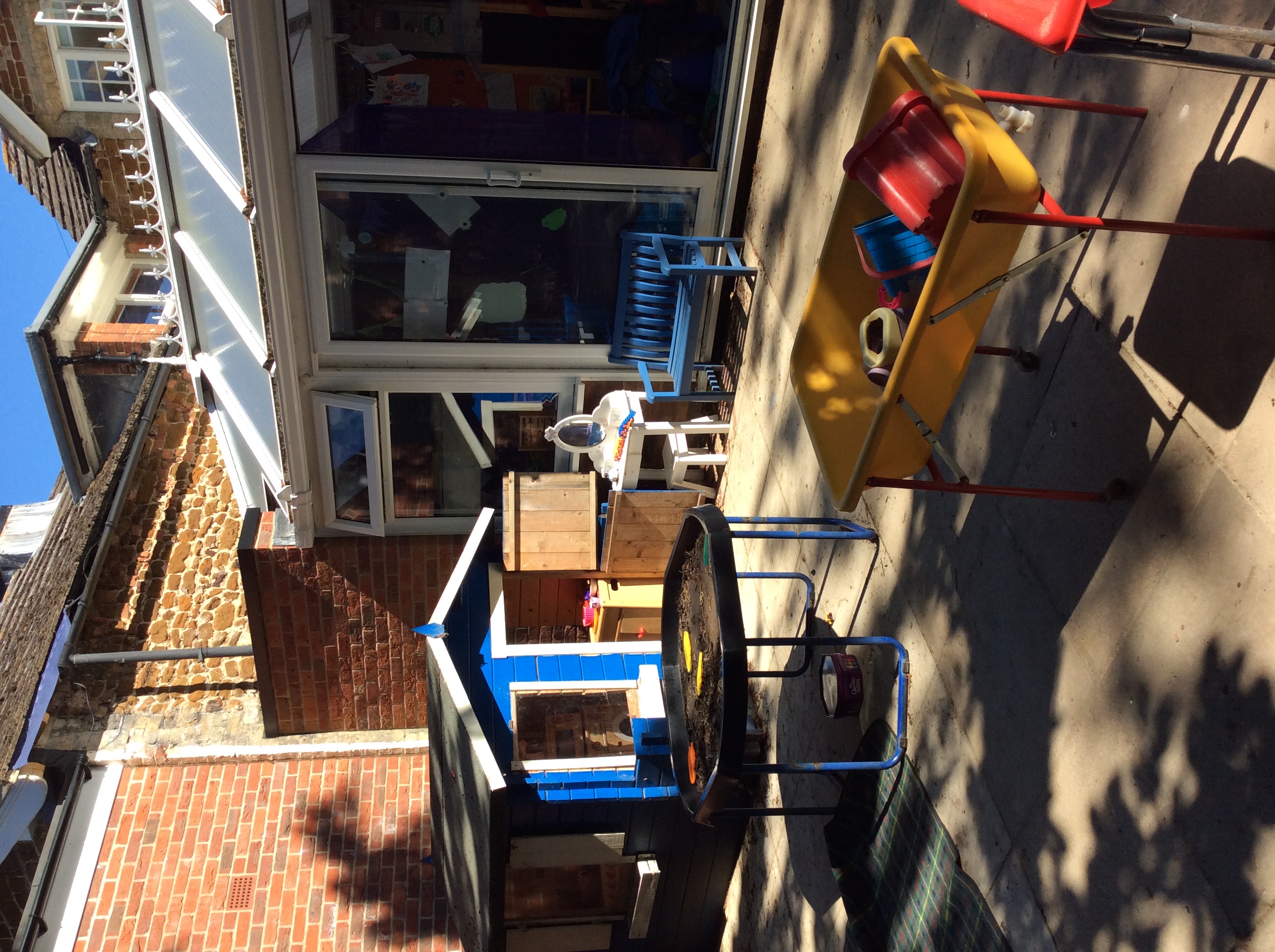 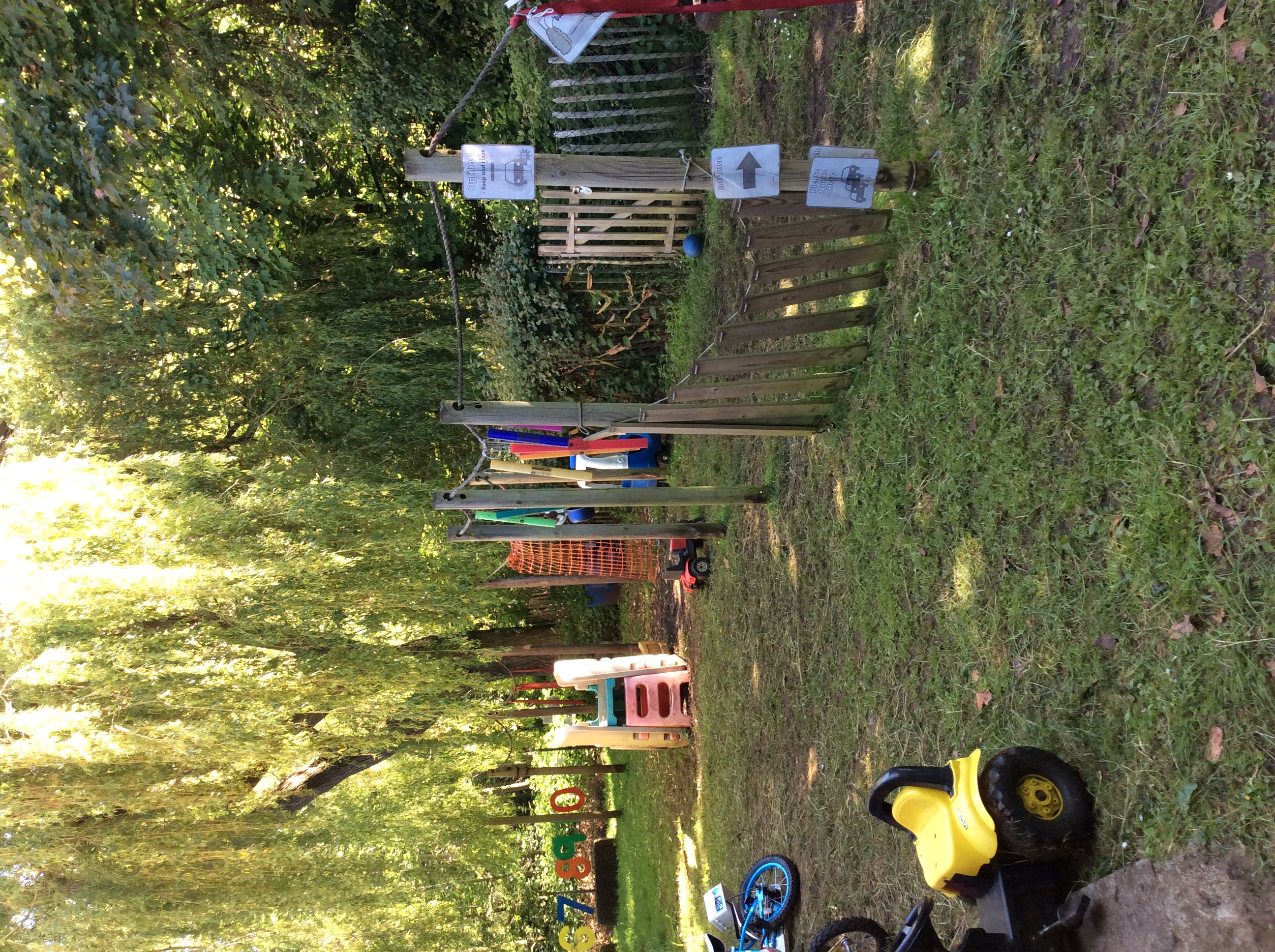 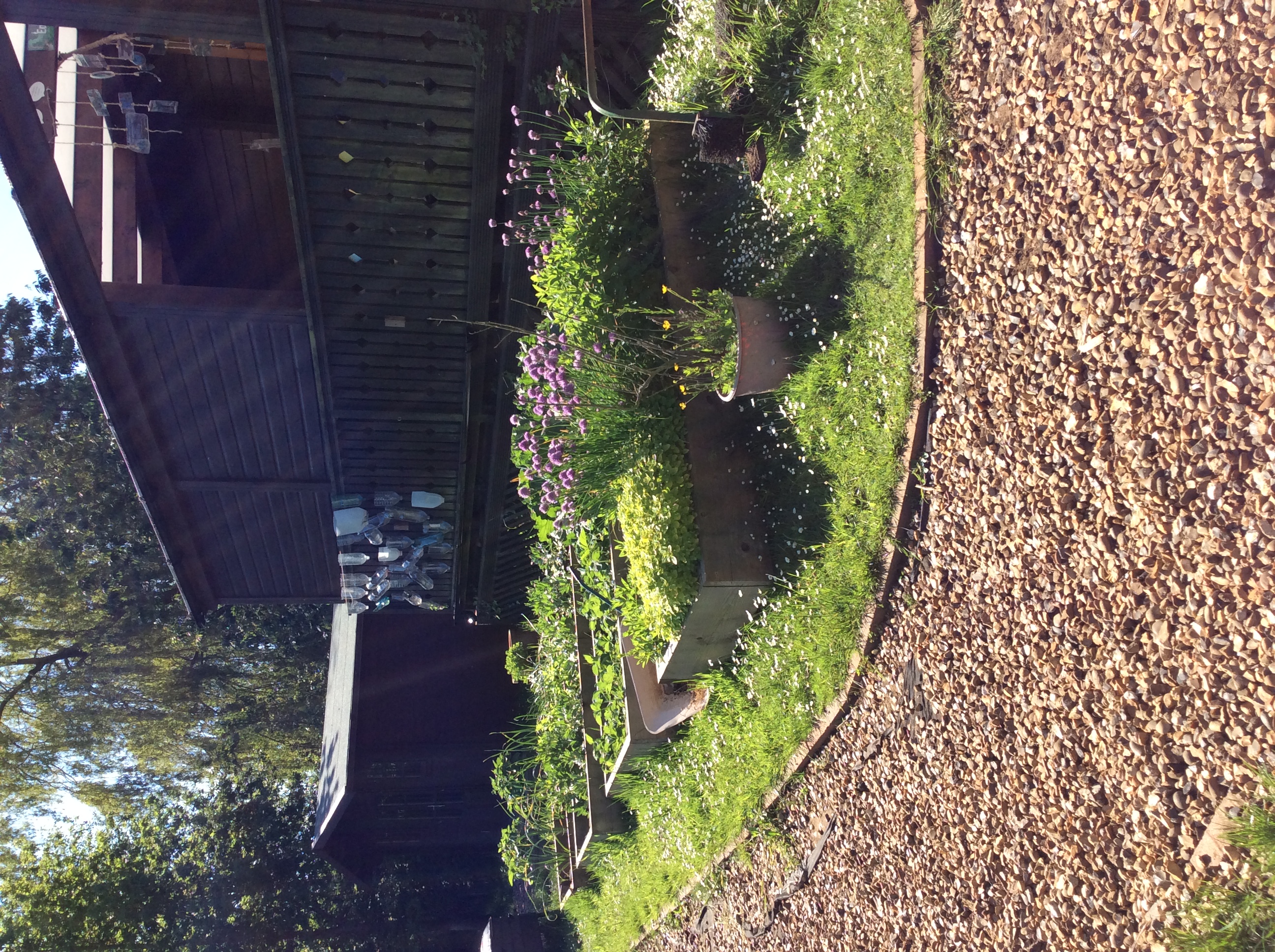 As part of the Children and Families Act 2013, Local Authorities are required to publish a Local Offer which sets out support that is available for children and young people with special educational needs (SEN) in the local area. The local offer tells parents how to access services in their area and what to expect from these services. Alongside this, schools are required to publish a SEN For more information about local offer go to the local offer page.In response to this, we have put together our SEN Information Report for Ingoldisthorpe C of E VA Primary. The information within describes the arrangements we make that are ‘additional and ‘extra’ for pupils with SEND.
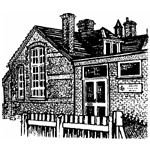 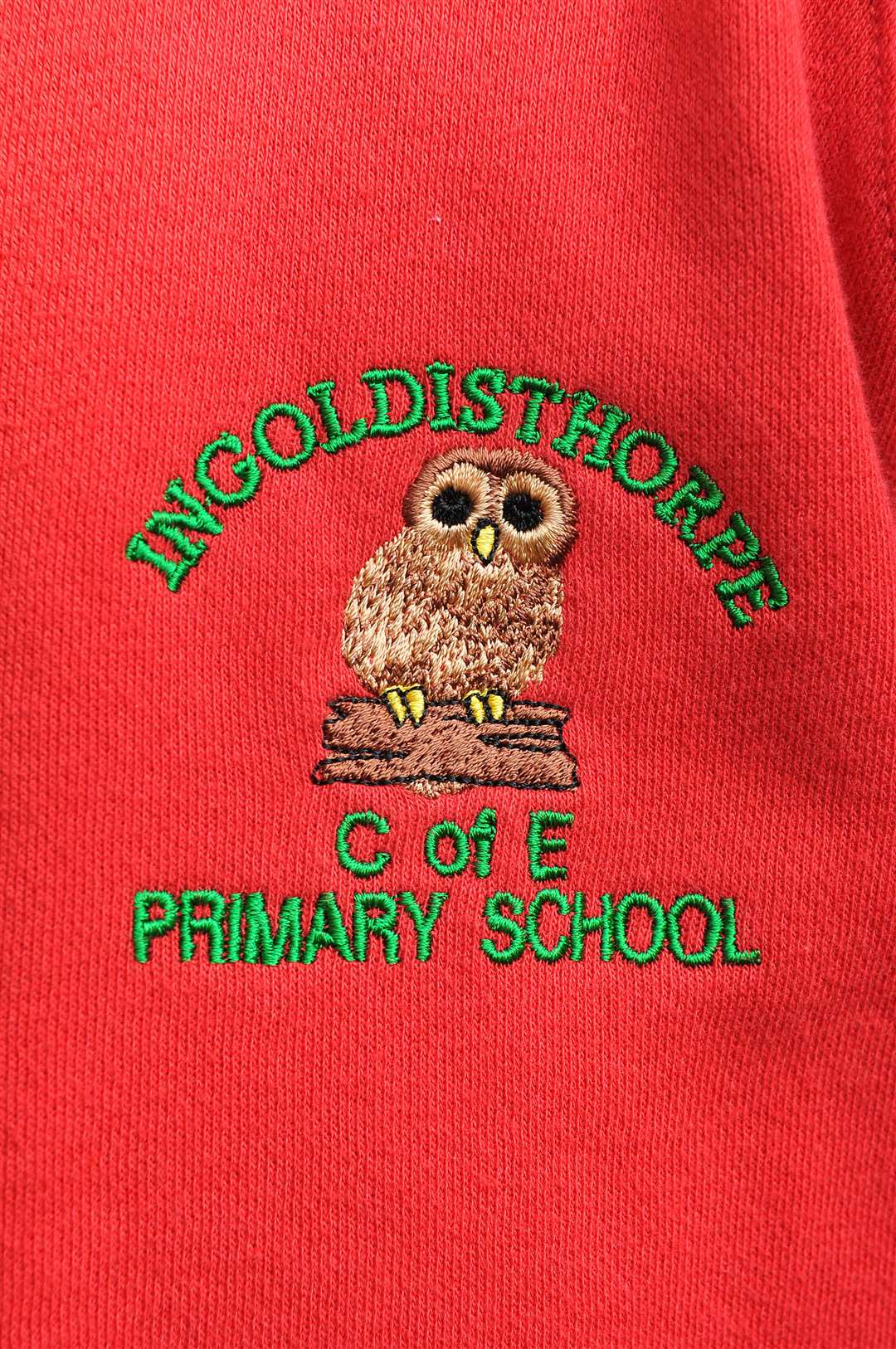 CONTENTS PAGEPART 1
Click here for the link to our school SEND policy on the school websites Policies page
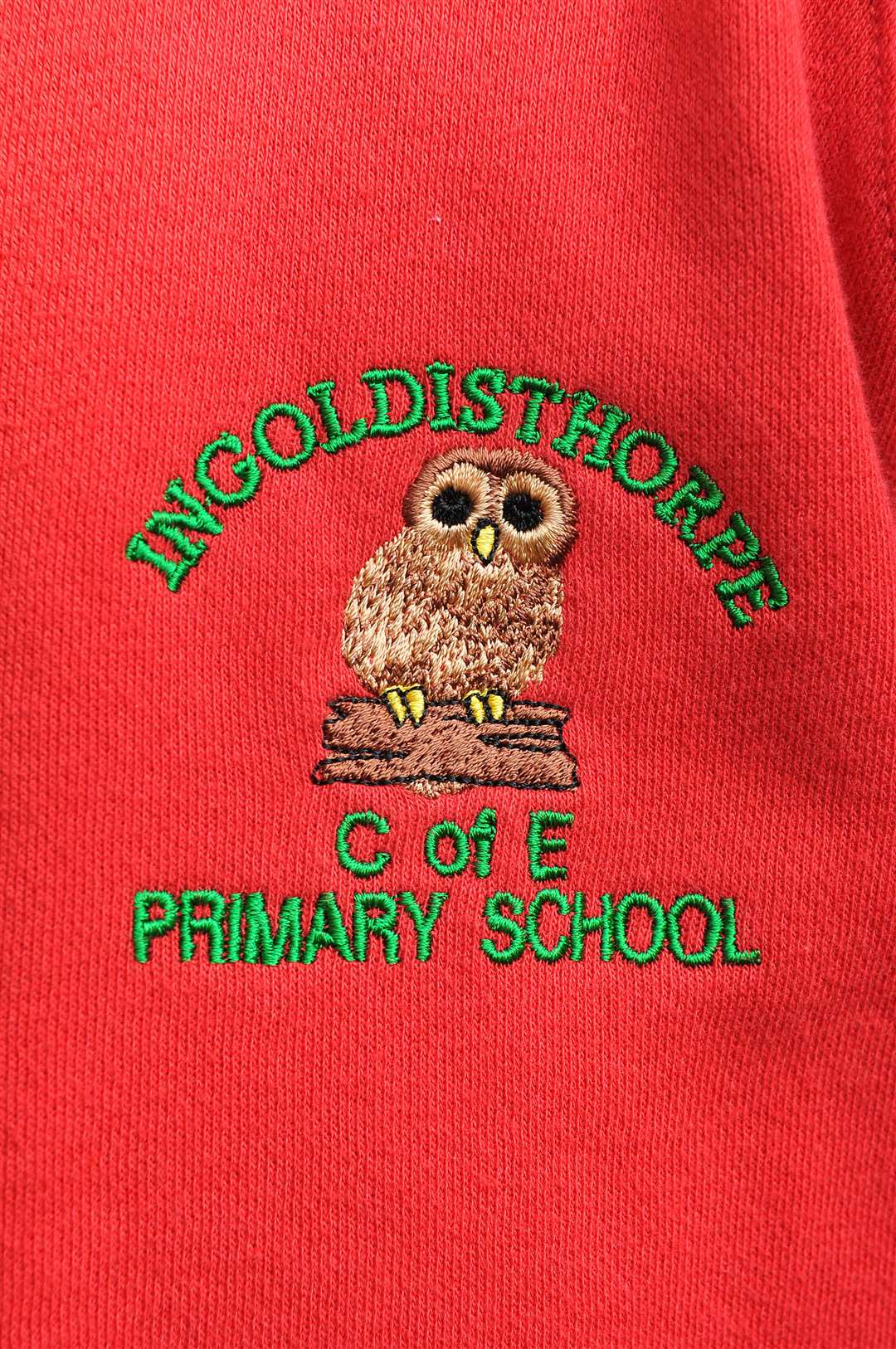 Admissions and school places
CONTENTS
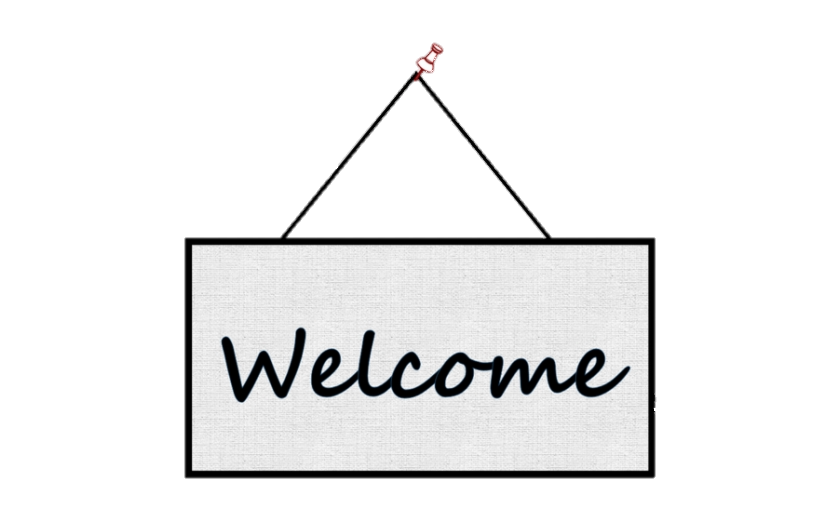 Pupils of all abilities, needs and disabilities are admitted to our school with a warm welcome to our “family school where everyone matters.”

Admission arrangements for pupils with SEND are governed           by the Local Authority Admissions Policy 
For more information about admissions go to 
https://www.norfolk.gov.uk/education-and-learning/schools/school-admissions 
Alternatively, read our school policy
https://ingoldisthorpeprimary.com/admissions
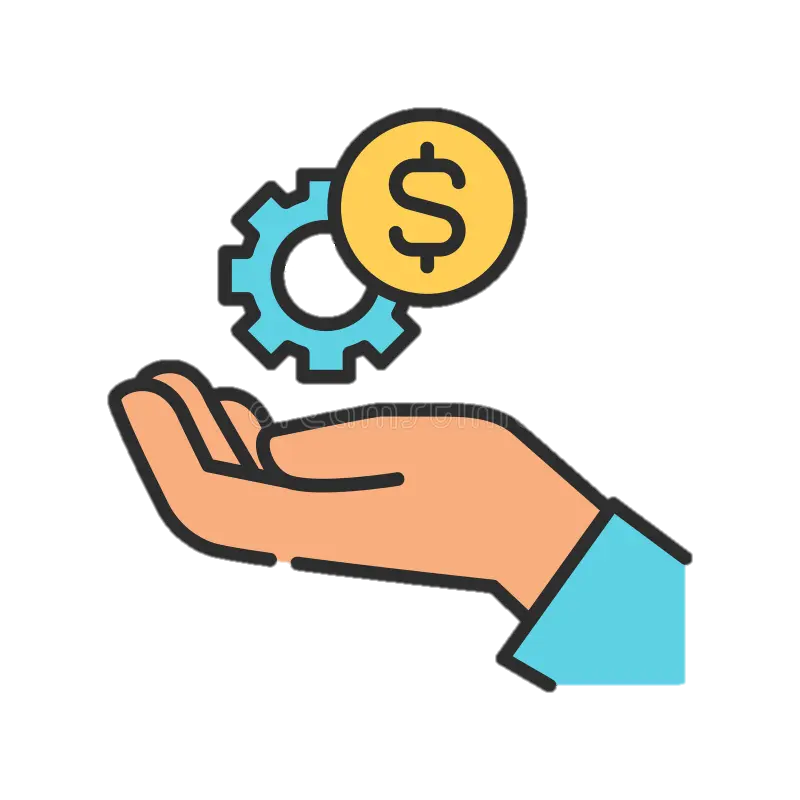 For information on funding click here
Funding and how we support our learners
For more information on our school funding please visit https://csapps.norfolk.gov.uk/BudgetShare/ReportsMenu.aspx 
As a school we received £9794 in SEN funding, with some of this being top up funding and some being funding for LAC/ post LAC pupils. 
Our funding is spend on a variety of resources within school including but not limited to; 
1:10 ratio of adults to pupils enabling high quality interventions and support across the school
Technological resources and subscriptions including Espresso, Tackling Tables and Edshed
1:1 support for some children with high needs
Clickr8 computers for each classroom
Training for staffing in EAL, NELI, Thrive among others
Resources and interventions for all of our SEND learners including sound discovery, 		  maths counts, booster clubs, 1:1 reading, phonics top up, speech and language sessions
Professional advice from specialist teachers and education or SEND professionals
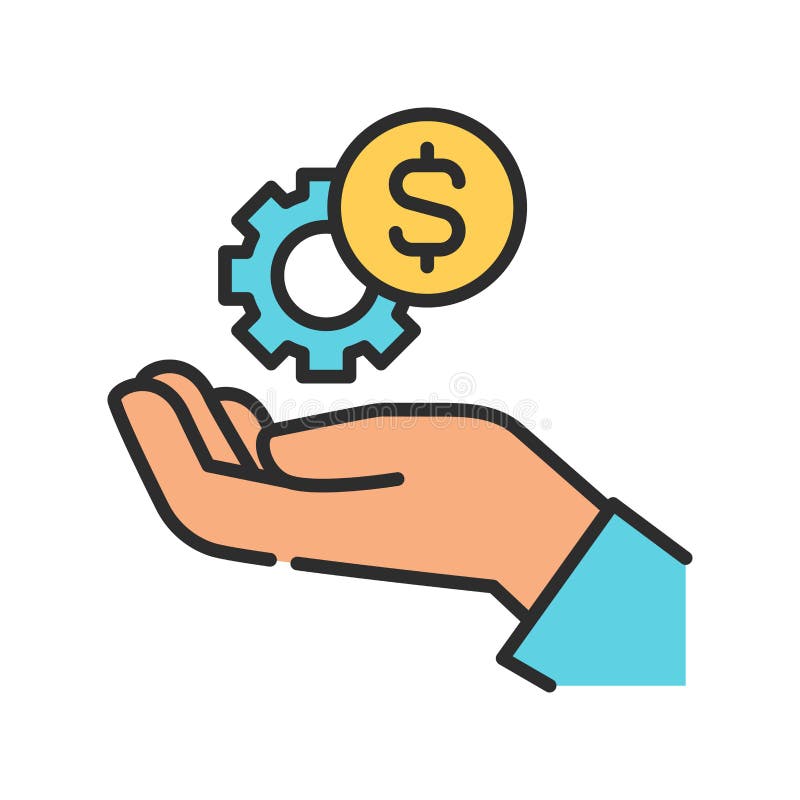 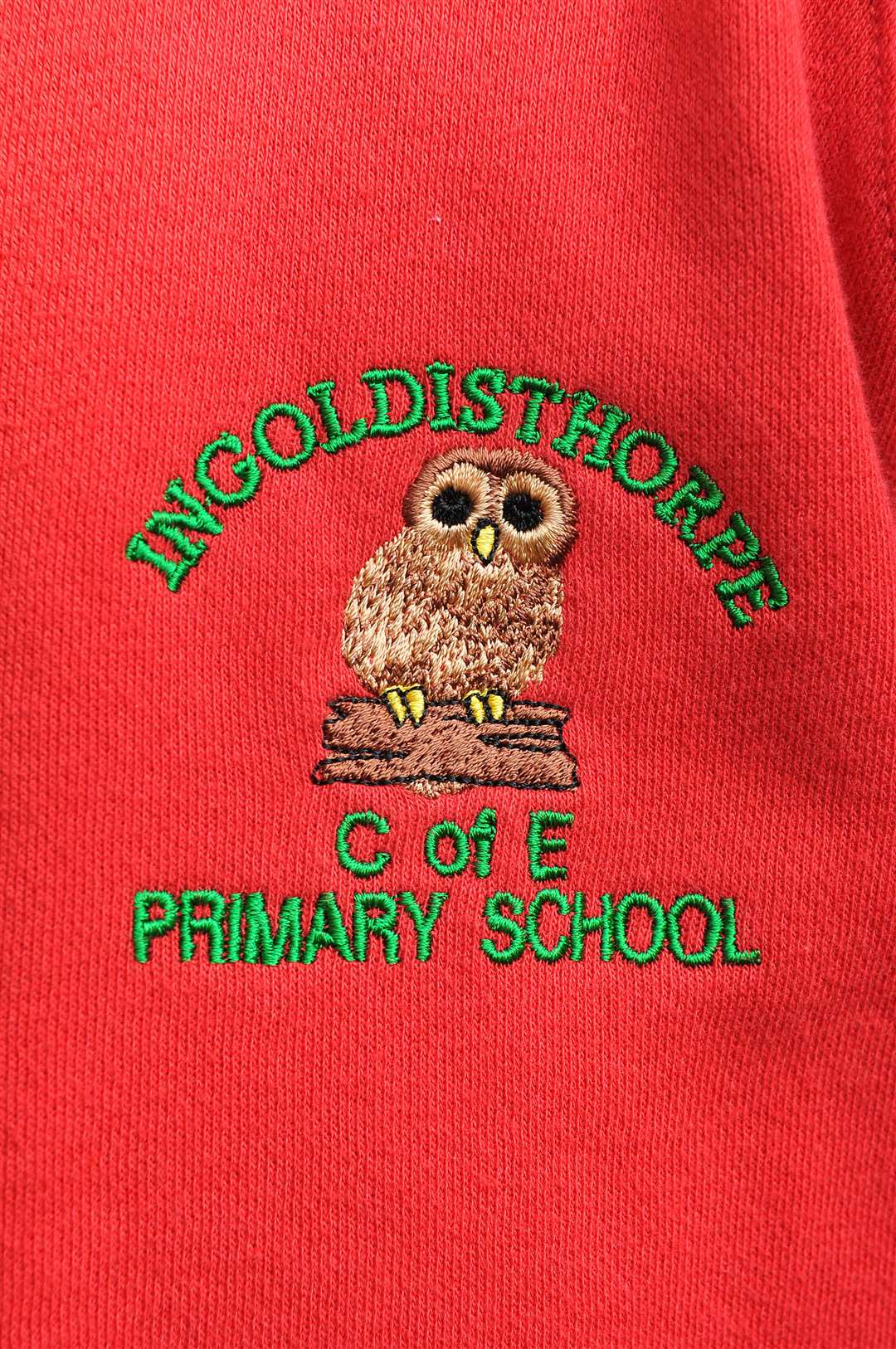 Accessibility
For more information please access https://ingoldisthorpeprimary.com/policies  for our plan for accessibility
CONTENTS
Our school is accessible for all children. As a school we are happy to discuss and adapt to individual needs.
Our grounds and facilities include: − 
All entrances into school are  ground level or ramped for ease of access
Large adapted toilets 
Wide doors without steps in most classrooms
Easy access to outdoor classrooms via walkways and slopes.
Microphones and amplifiers (where needed)
Great acoustics in our log cabin classrooms
Staff partially trained in sign language (BSL and Makaton)
A bank of laptops, use of Dictaphones and iPads
Dyslexia friendly off-white-coloured whiteboards in all classrooms
We also tailor our bespoke, topic related curriculum to meet the needs of our learners.; adapting resources, topics and activities to support and engage all of our learners.
We pride ourselves on well thought out and planned trips to include all learners regardless of specialist need, this includes residentials and whole school trips.
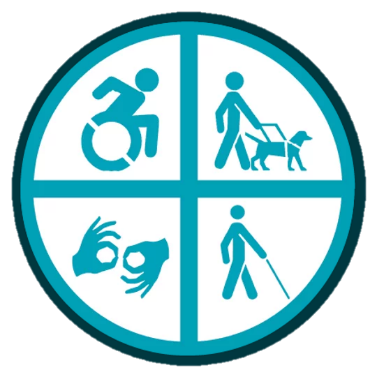 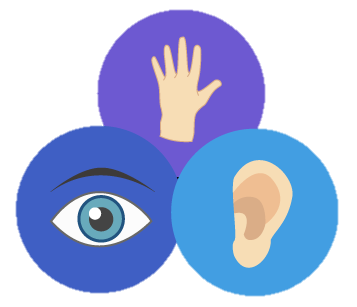 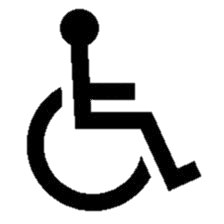 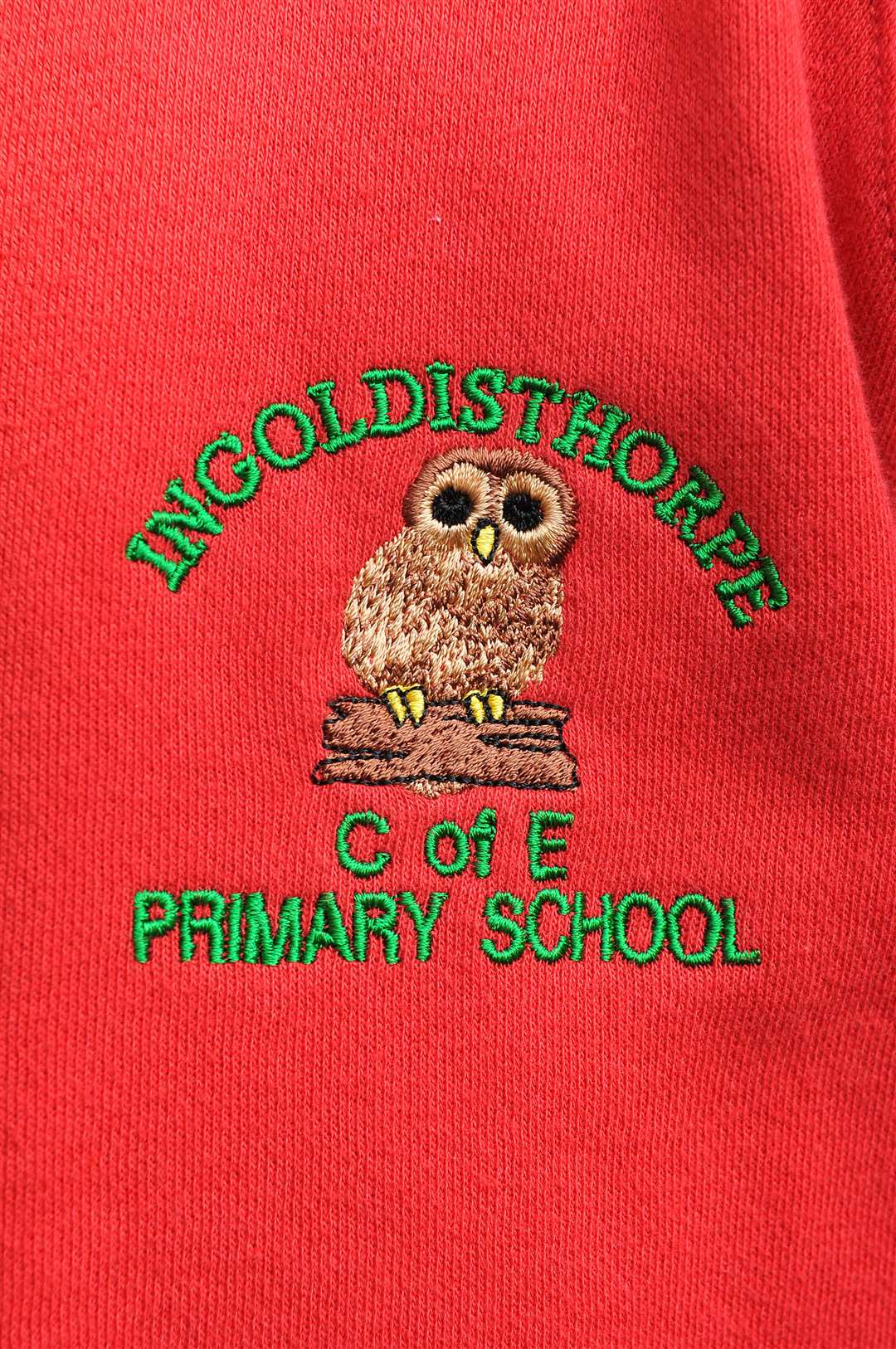 Looked after children (LAC) and Pupil premium (PP)
CONTENTS
Children who are looked after by the Local Authority are provided with prioritised care from our experienced and trained staff. Staff make communication a priority with carers of LAC. 
Teachers and the SENDCo attend regular LAC meetings with social workers, carers, parents, family support workers and the children. At these meetings we explain the children’s achievements, monitor their progress and discuss how we can best meet their needs. 
The children are invited to express their wishes and feelings in these meetings and during additional sessions (where needed) with a designated adult. Many of our LAC children access Thrive sessions with our trained Thrive instructor. 
We understand that for some looked after children who have an SEND, they may need significant pastoral input as well as differentiated educational provision in order to ensure academic and emotional progress.
We have an excellent record of working alongside the local authority, social workers and the Welfare call team to ensure the best outcomes for our looked after children, as our school is a “family school where everyone matters.”
Pupil premium is extra funding allocated to the school for children who are eligible for FSM (free school meals), LAC  (looked after children) or those from families in the forces. Funding is issued to schools to enable PP children to further their aspirations and enable them in a full curriculum including trips, extra curricular clubs, visits and residentials. All PP children will have access to financial support, free school meals, interventions and extra curricular activities depending on their need, progress and interests.
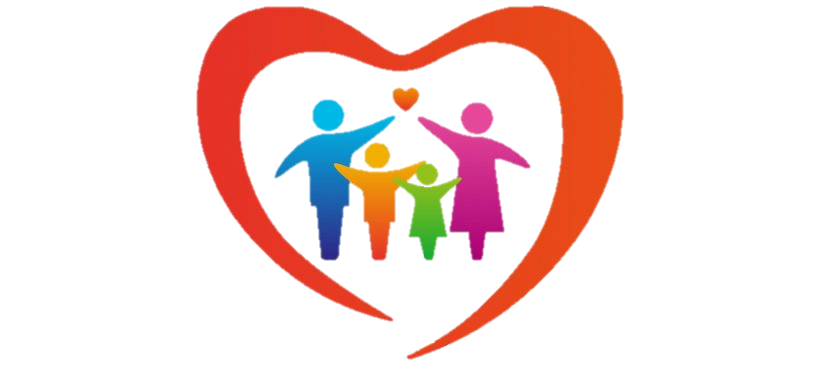 For more information and to read the Pupil Premium Impact Report click here or go to https://www.ingoldisthorpeprimary.com/pupil-premium
1%
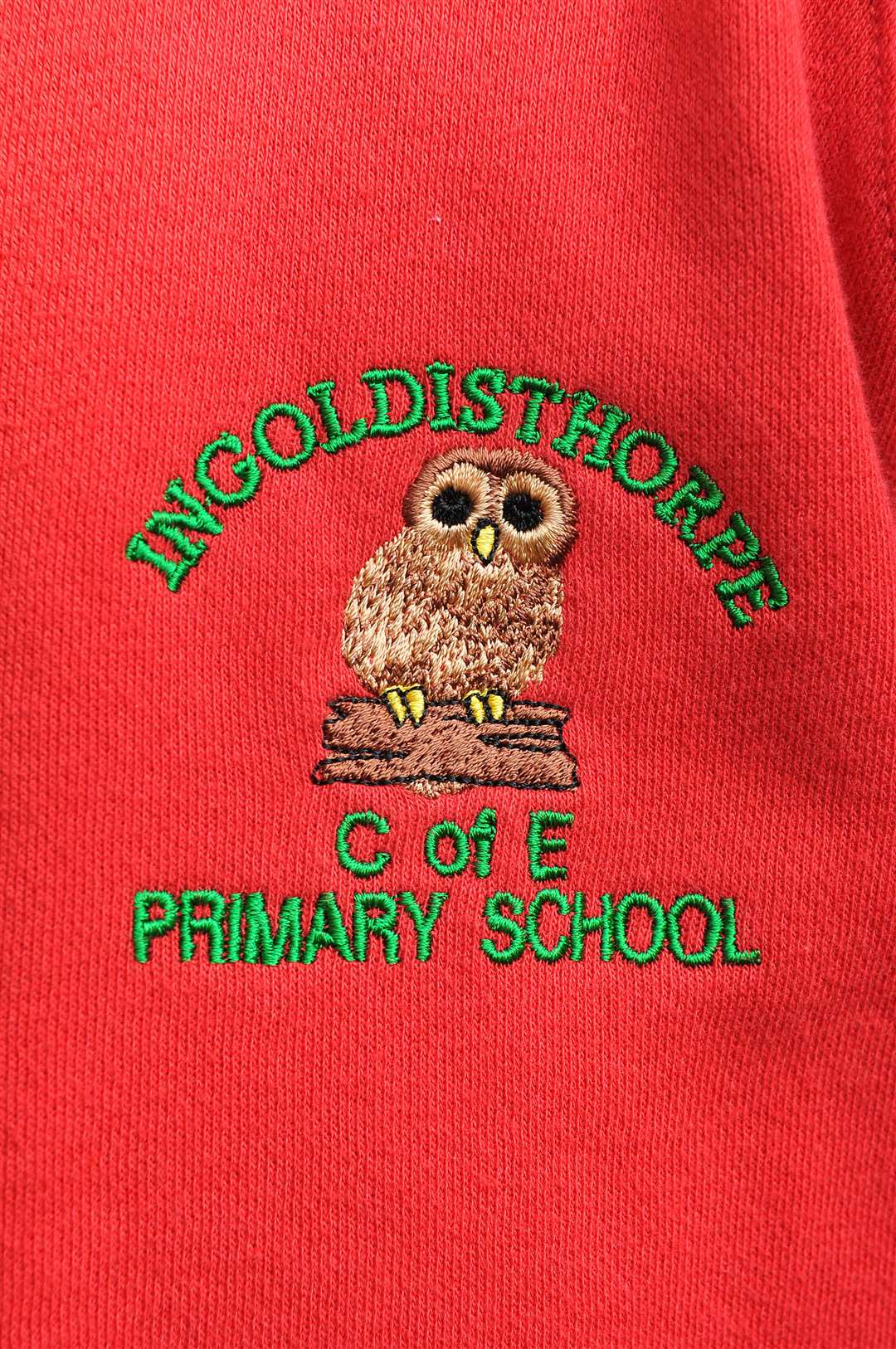 Our SEND data
10%
Types of SEND
CONTENTS
89%
Special Educational Needs that affect a child’s ability can include:
Behaviour
Difficulties socialising 
Reading and writing difficulties
Difficulty with understanding
Physical needs or impairments
Low concentration levels 
Speech and language delay 
Medical needs
Emotional difficulties
Anxiety/ depression
Processing difficulties
Autism and diagnosed difficulties
Along with many others.
These figures show the proportion of needs within our school currently. And the percentages of pupils within each need. Some pupils have a secondary need which is not included in this data set.
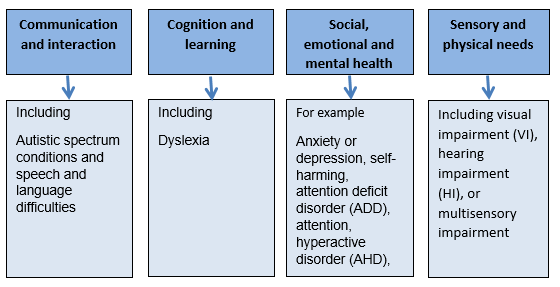 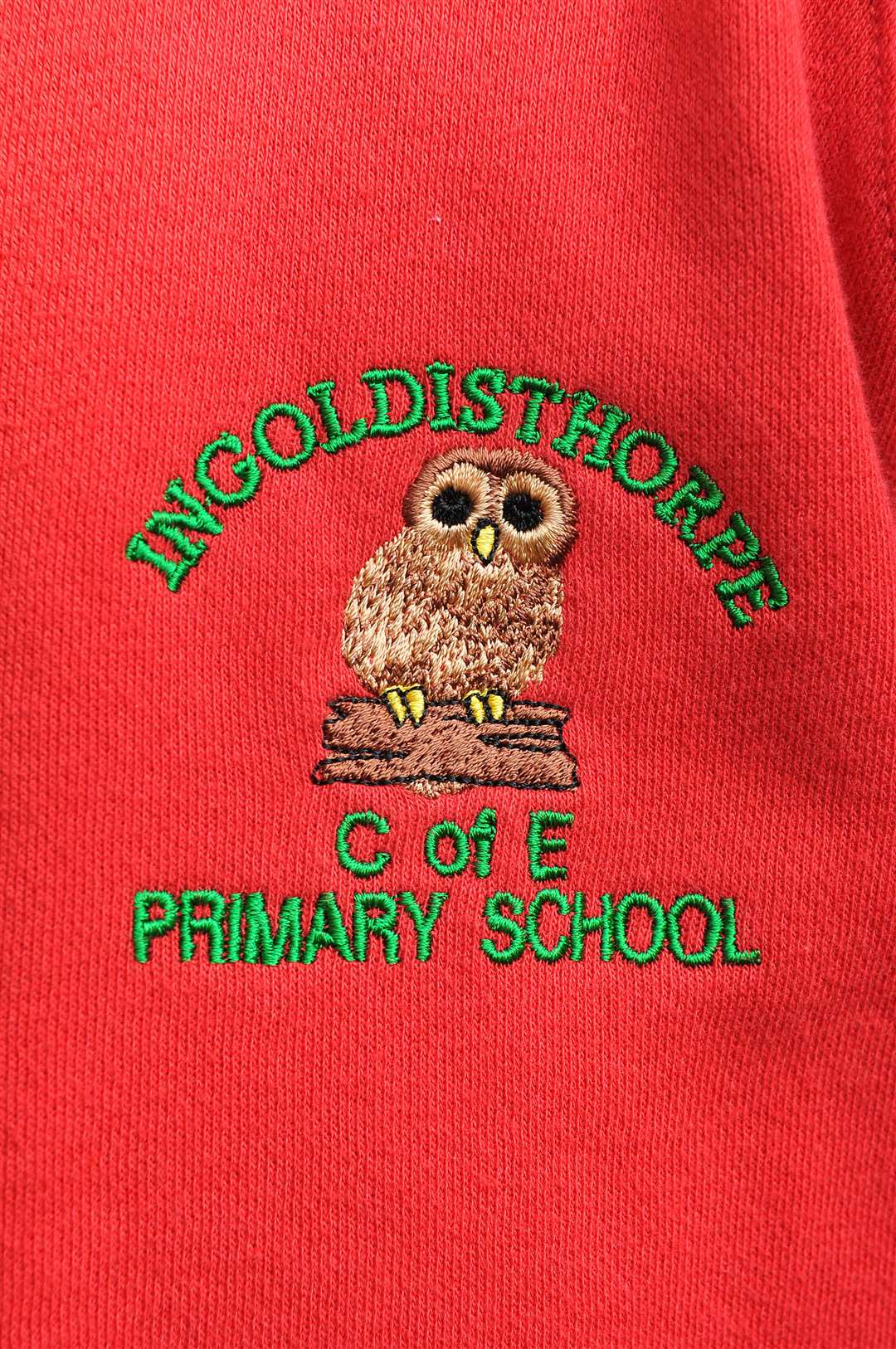 Procedure of Identification
CONTENTS
Initial concern raised
Class teacher gathers information and assessments for the child (possibly from previous schools or providers)
Teaching is differentiated in each lesson to adapt to the children’s needs and progress is monitored
Reviews and discussions in staff meetings to monitor children with SEND or concerns
Class teacher monitors progress over a few weeks and child added to monitoring list
If more support is required, teacher will discuss next steps with SENDCo
Parents meeting to discuss difficulties and next steps, with parental permission the child is placed on the SEN register. 
Interventions put in place, reviewed, adapted (where needed) and continued for 6-12 weeks. Reviewed every term.
Progress is monitored and reviewed with regular parent meetings with teacher and SENDCo (at least 3 times per year or termly)
Progress reports are compiled
If extra support is needed, referrals can be made to relevant external specialists. Advice will be given by the specialists. Team around the child (parents, carers, SENDCo, teachers, specialists) create specific targets to monitor and achieve over time. Reviewed termly.

Exceptional resource funding (ERF)
Additional funding can be sought from the cluster after an assessment from an external specialist,  the funding will be sought from the ‘cluster’ and will need to be agreed by the ERF panel. All additional funding needs to exceed the expected spend for SEND and be closely monitored.
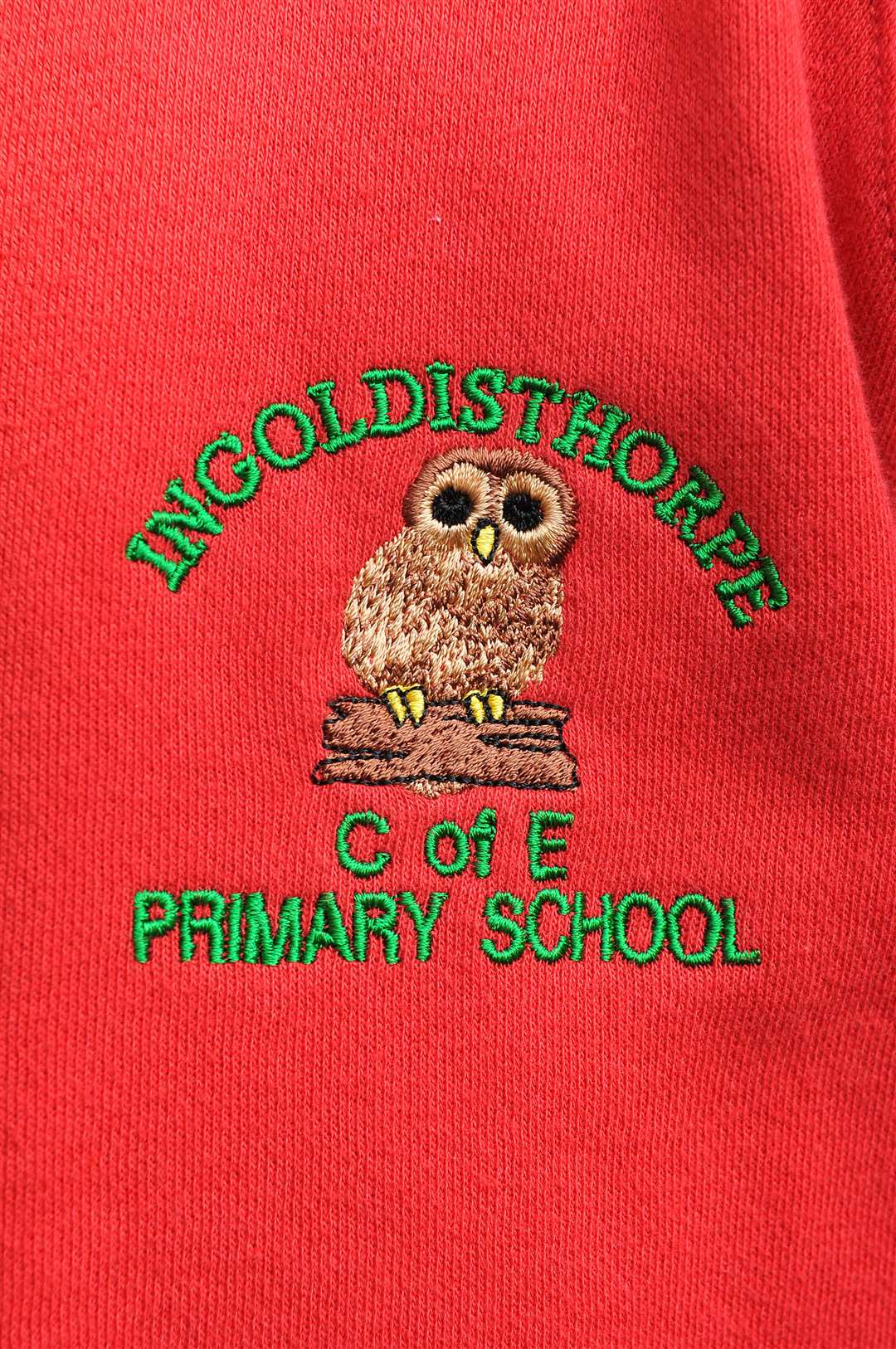 What happens after a child is identified with a SEND?
CONTENTS
Some of our pupils may require additional support so that they can access the curriculum and make progress at their own level They may have an SEND, if despite quality first teaching, they are still finding it difficult to maintain the pace of their peers or are failing to match their previous rates of progress.  We aim to help them close any gaps in their learning by introducing adapted learning, interventions, programmes and support into their daily education. 

If a learner is identified as having SEND, we will work closely with the pupil and their parents to provide provision that is ‘additional to or different from’ the normal differentiated curriculum, intended to overcome the barrier to their learning. At this point, with the support of the parents/carers, the child would be added to the schools SEN register.
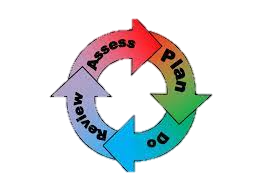 Once a child has been identified, the teachers, parents and child will put together a plan of action to support and hopefully improve learning. The child, teachers and parents would set targets for the child’s progress, making sure they are manageable goals which can be measured, achieved and assessed at the next update meeting. 

The interventions would be planned and assessed for a baseline and then continue for a minimum of 6 weeks.
 
After 6 weeks or a half term the interventions can be assessed for effectiveness and evaluated. This is called the assess, plan, do, review cycle which we follow in school to help all our learners. 

Parents will be in communication with the teachers and updated of progress or difficulties along the way. Once the assessment of the interventions have taken place, a meeting can be held to discuss the next steps for the child. On many occasions, interventions continue to enable sustained progress to be made.
What is assess, plan, do, review?
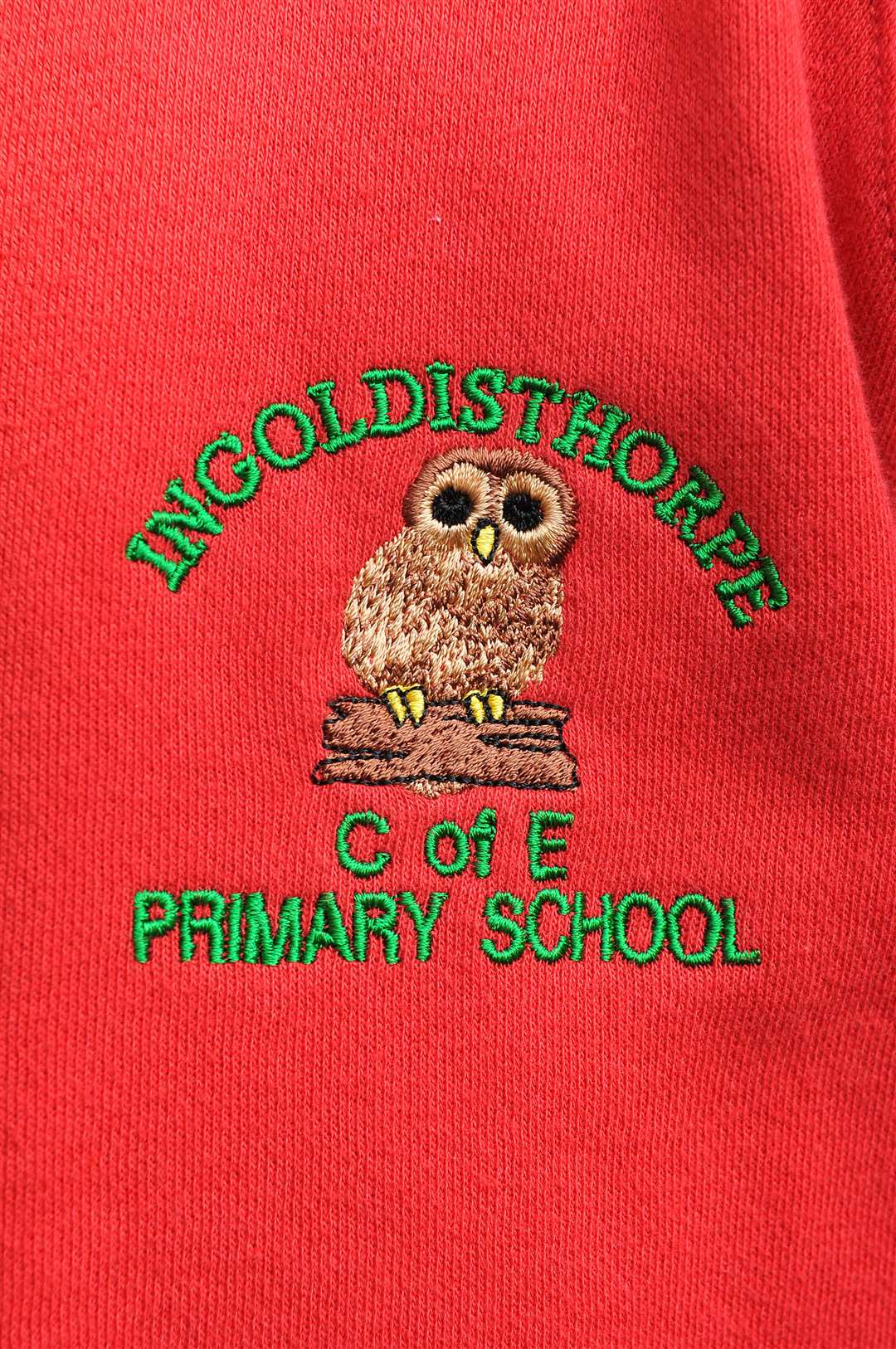 Waves of intervention
CONTENTS
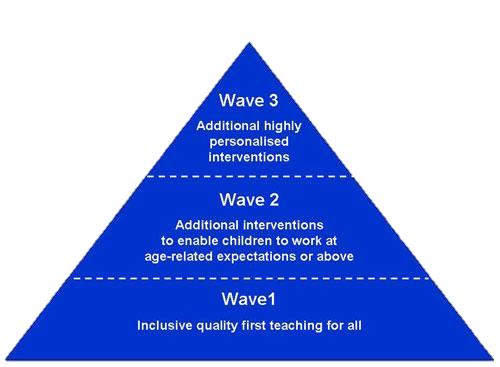 Wave 3 > 1:1 individualised sessions
   This type of intervention has a high impact level and is used to ensure high quality personalised learning to bridge the gap in learning and raise attainment.  
Wave 2 > Small group work
   This type of intervention involves small targeted sessions in small groups to help boost learning in a specific area. The children can be grouped in social groups, academic groups or in mixed ability depending on the activities. 
Wave 1 > Quality first teaching
         This type of intervention is completed in class, by the teacher and by differentiation and adaptations in the classroom.
Assess, Plan, Do, Review (APDR)
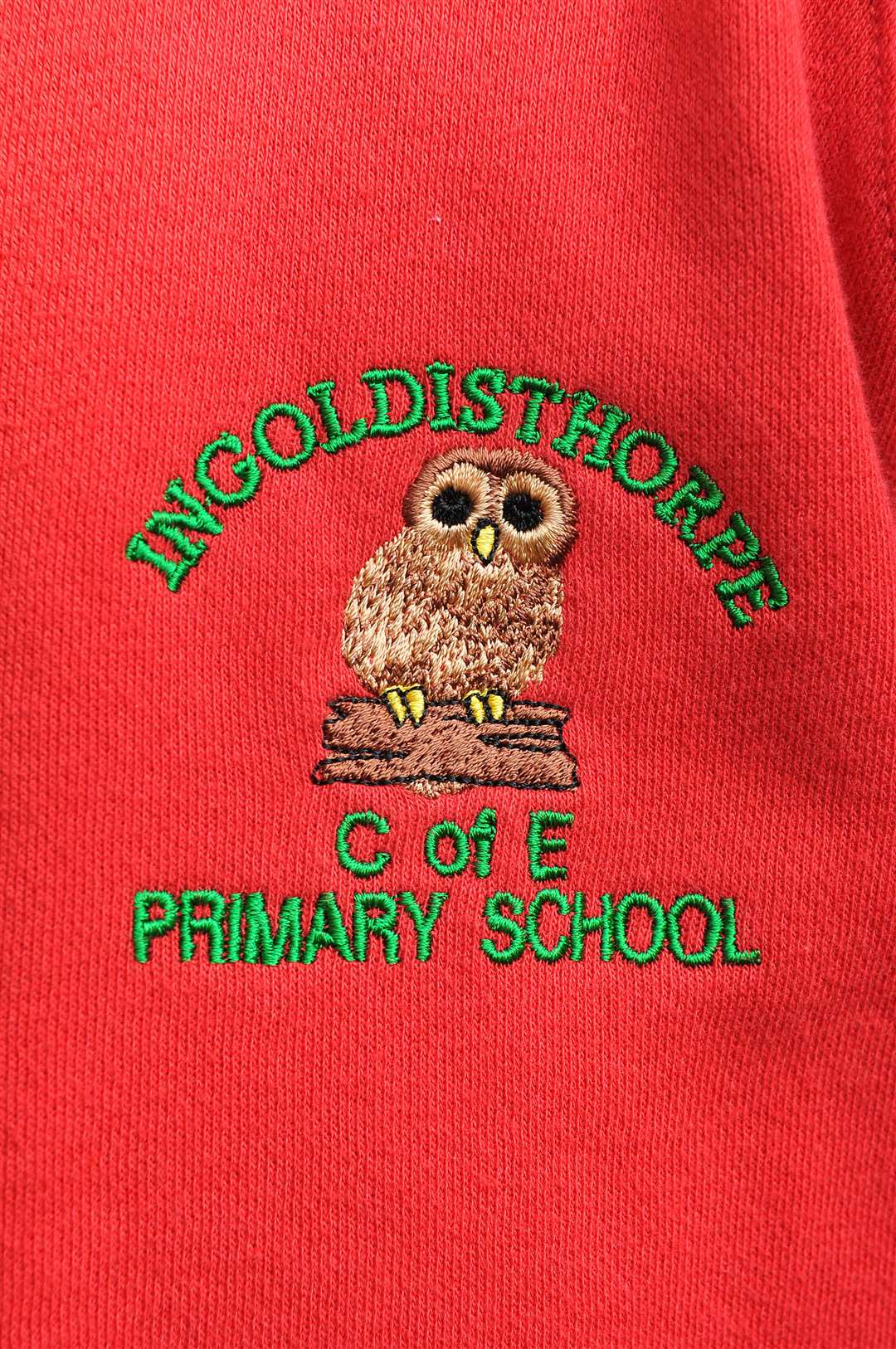 The APDR cycle is widely used in schools during normal teaching. For children with SEND, the cycle is used more regularly to track their progress towards a common goal. The APDR cycle should be completed at school with the involvement of the child and parents.
CONTENTS
Reasonable adjustments to be made to classroom practise/ learning resources etc
Interventions discussed and decided upon
Decision on additional provision to be put in place/ time allowed for sessions
SMART achievable targets set and agreed

E.G: (create an action) Johnny will complete spelling shed every morning in school for 10 minutes. He will also complete 3 x 20 minutes   per week of sound discovery with an adult.
Identify child’s strengths and weaknesses
Teacher assessments 
Data on progress, achievement, attendance 
Pupil voice and parent voice
Work samples may be gathered
Advice from external agencies (if involved)
Support and guidance from SENDCo

E.G: find the concern) Johnny is finding spelling tricky, can only achieve 1/10 each week and this is causing his writing to be difficult to read.
Are the pupils on track/ making progress?
Has there been any improvement?
Pupil, parent and teacher voice
Is the pupil responding well to the plan? Data
Does there need to be a change or should plan continue?

E.G: The actions are discussed and whether Johnny has made progress. Data shows 1 level of progress in sound discovery and weekly scores of over 4 in his spellings. The decision is made to continue intervention for 1 more cycle and assess afterwards.
Monitoring of progress and session completed
Teacher to check in with named adults
Implementation of strategies and individual sessions
Time ring fenced for provision
E.G: (Complete the action) Johnny will need to complete the planned activities for a minimum of 6 weeks or half term with the teachers ensuring praise and regular time set aside for these sessions.
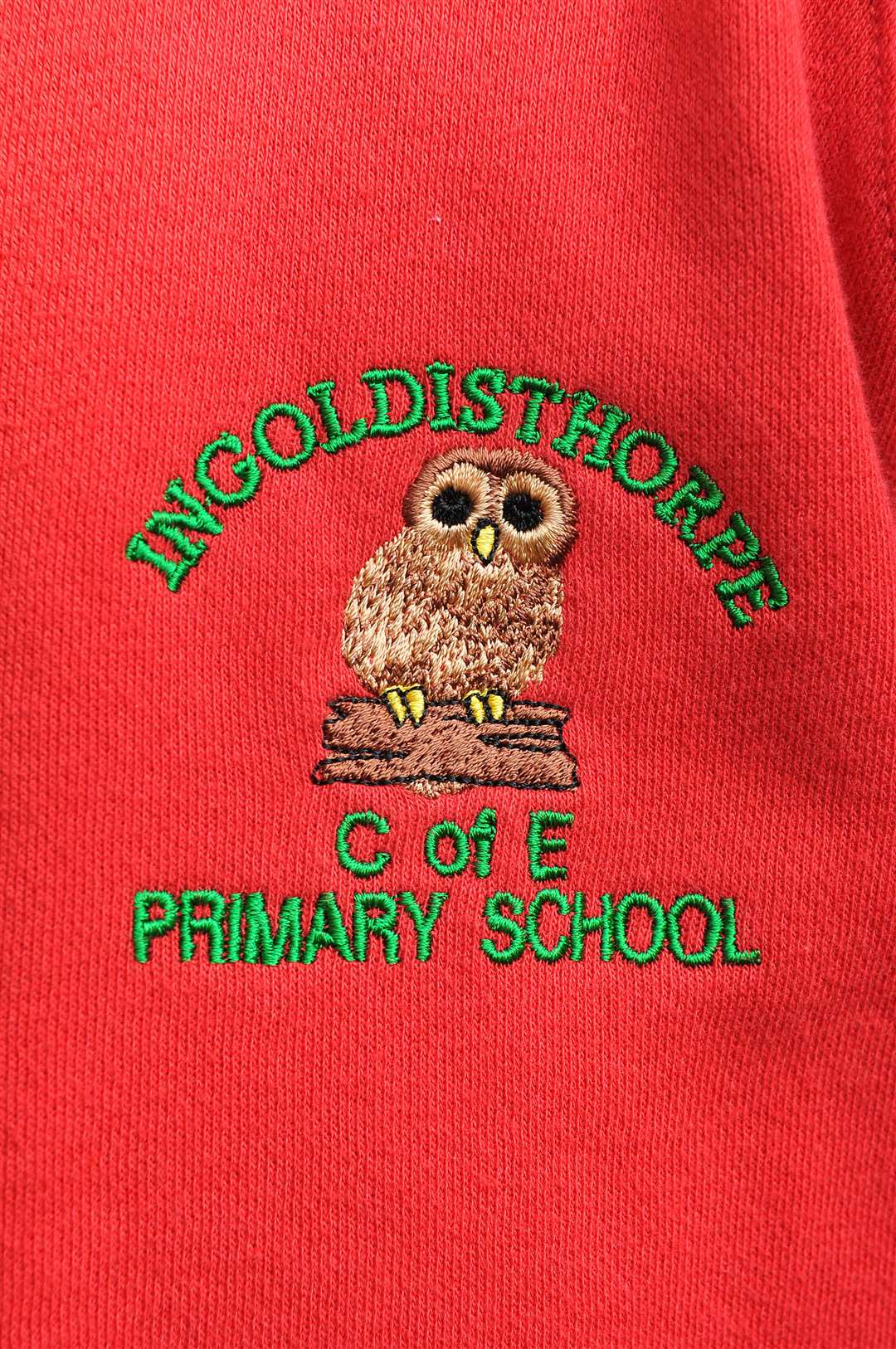 Interventions at Ingoldisthorpe
CONTENTS
At Ingoldisthorpe Primary we pride ourselves on our provisions, interventions and support for our SEND learners. We use a variety of interventions and programmes to help all children to overcome their barriers to learning and achieve. 
     We may use a variety of interventions including:
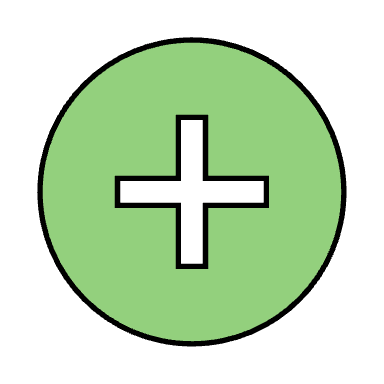 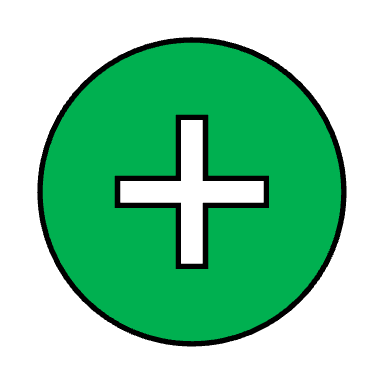 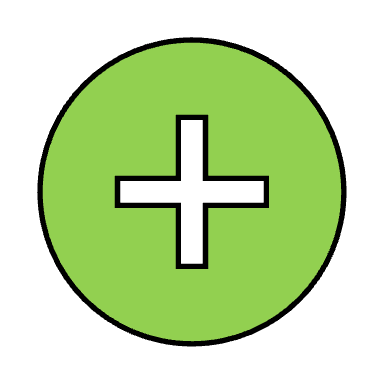 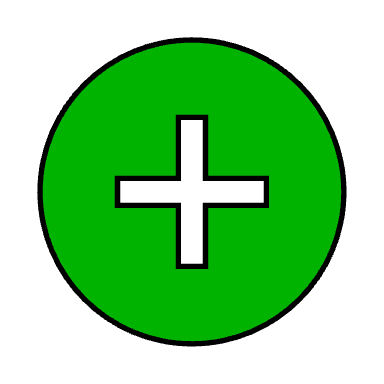 More info
More info
More info
More info
Cognition and learning needs
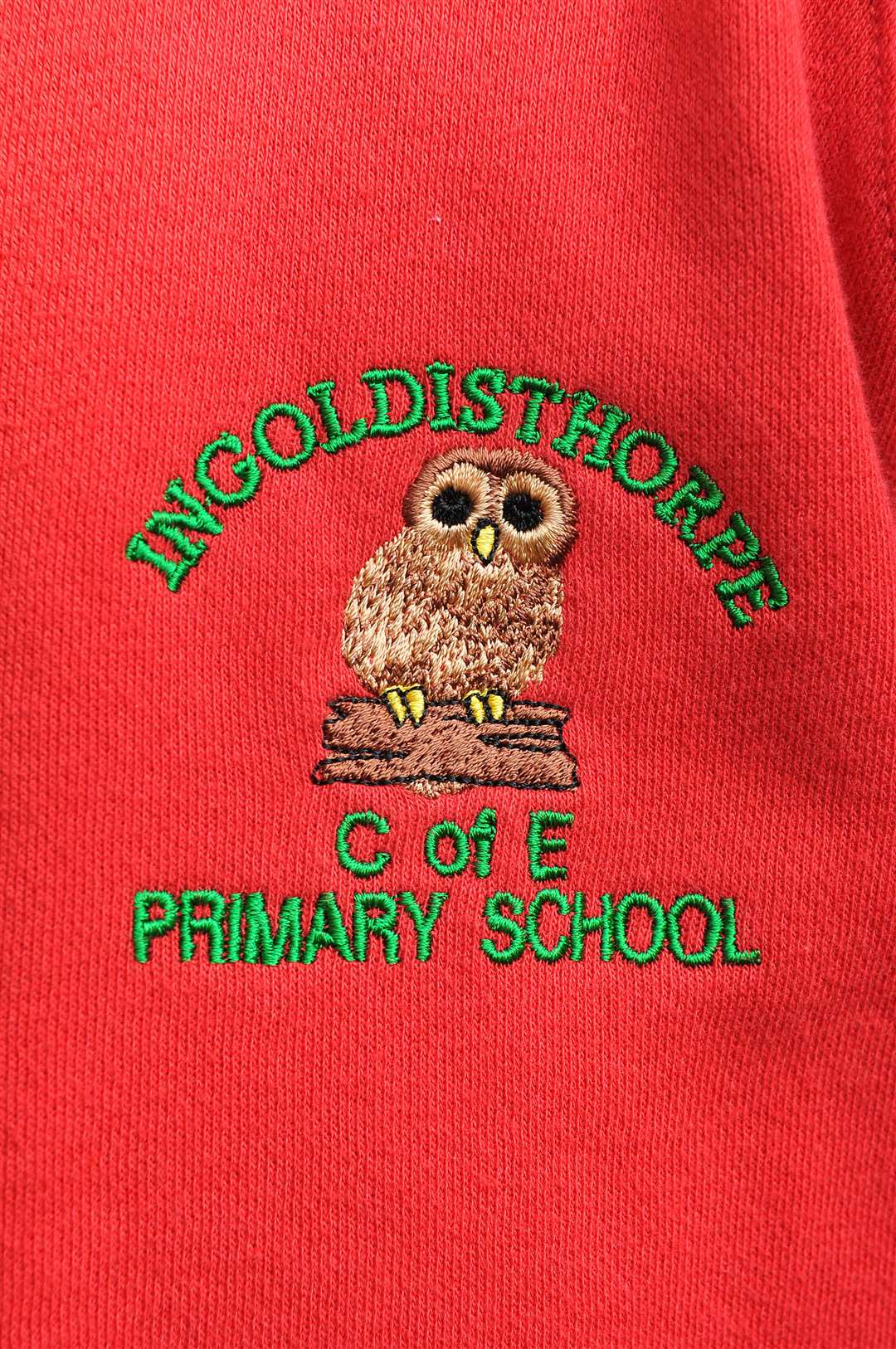 CONTENTS
Cognition and learning refers to the thought process and thinking skills a child may have. Cognition and learning needs are on a continuum and may vary depending on the subject, time and the child. Children with learning needs may progress at a slower pace than their peers and need interventions like the ones below.
All these strategies aim to improve academic achievement and progress related to learning and understanding. Some children will need top up and are able to make significant progress. If you wish to discuss any of these strategies, please contact your class teacher.
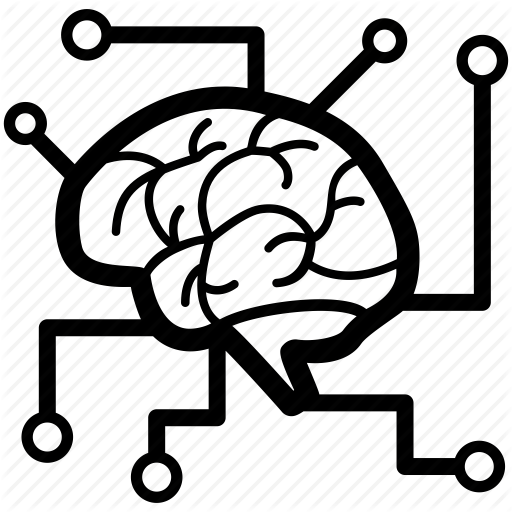 Social and emotional needs
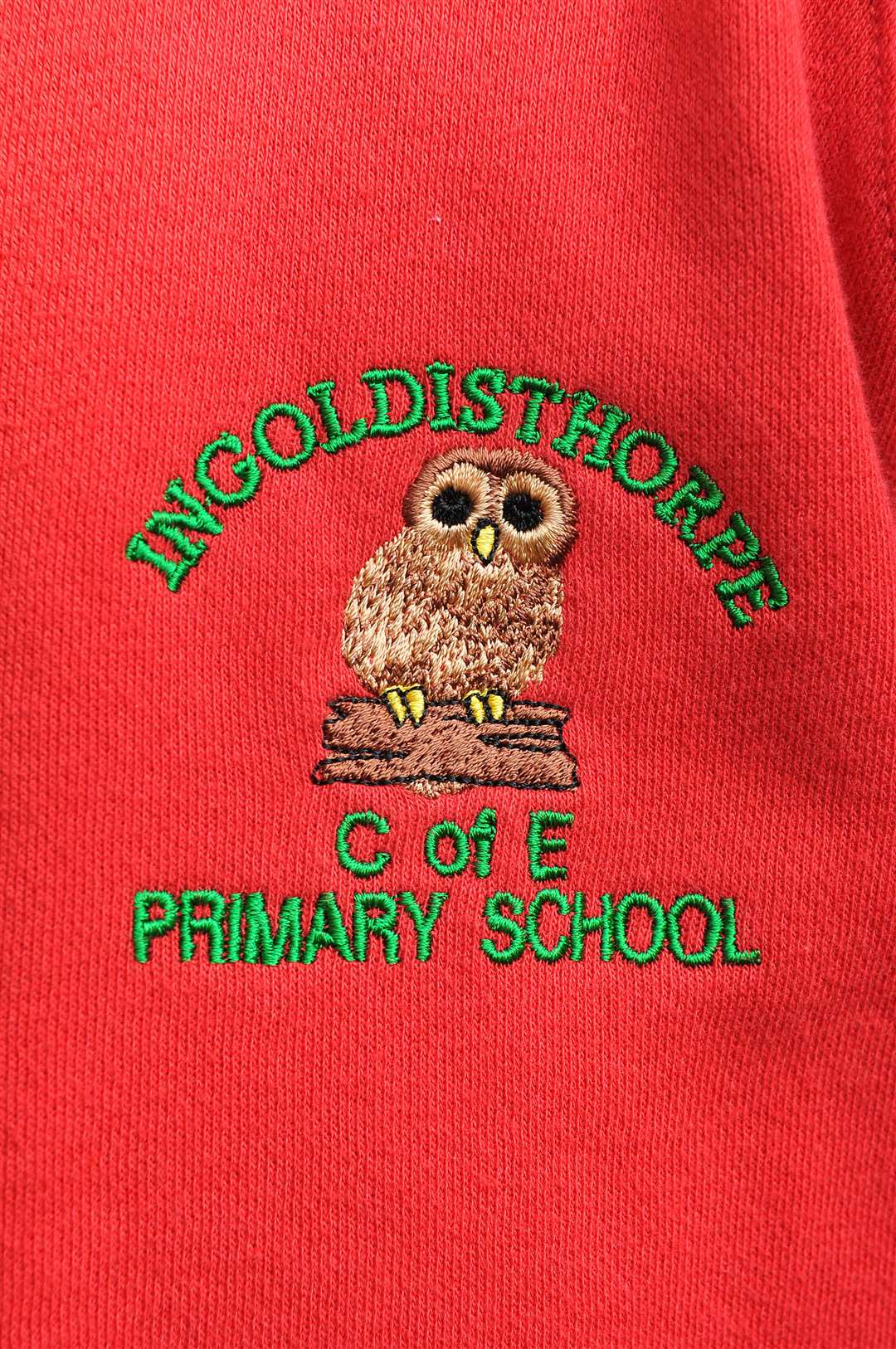 CONTENTS
Social and emotional needs refer to the emotional wellbeing and ability to manage, understand and deal with our emotions in a healthy way, in a variety of situations. In children, SEMH difficulties may manifest themselves in a variety of ways, children's mental health is a key priority and is a whole school focus at Ingoldisthorpe Primary.
All these strategies aim to improve emotional understanding, regulation and social interactions. Some children will need  regular contact with an adult in order to understand their emotions and how to cope with them. If you wish to discuss any of these strategies, please contact your class teacher.
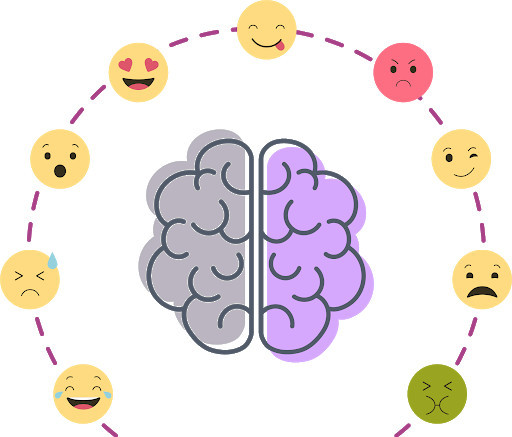 In school we take mental health and emotional support seriously with a mental health champion and a Thrive practitioner, Mrs Taylor.
Communication and Interaction needs
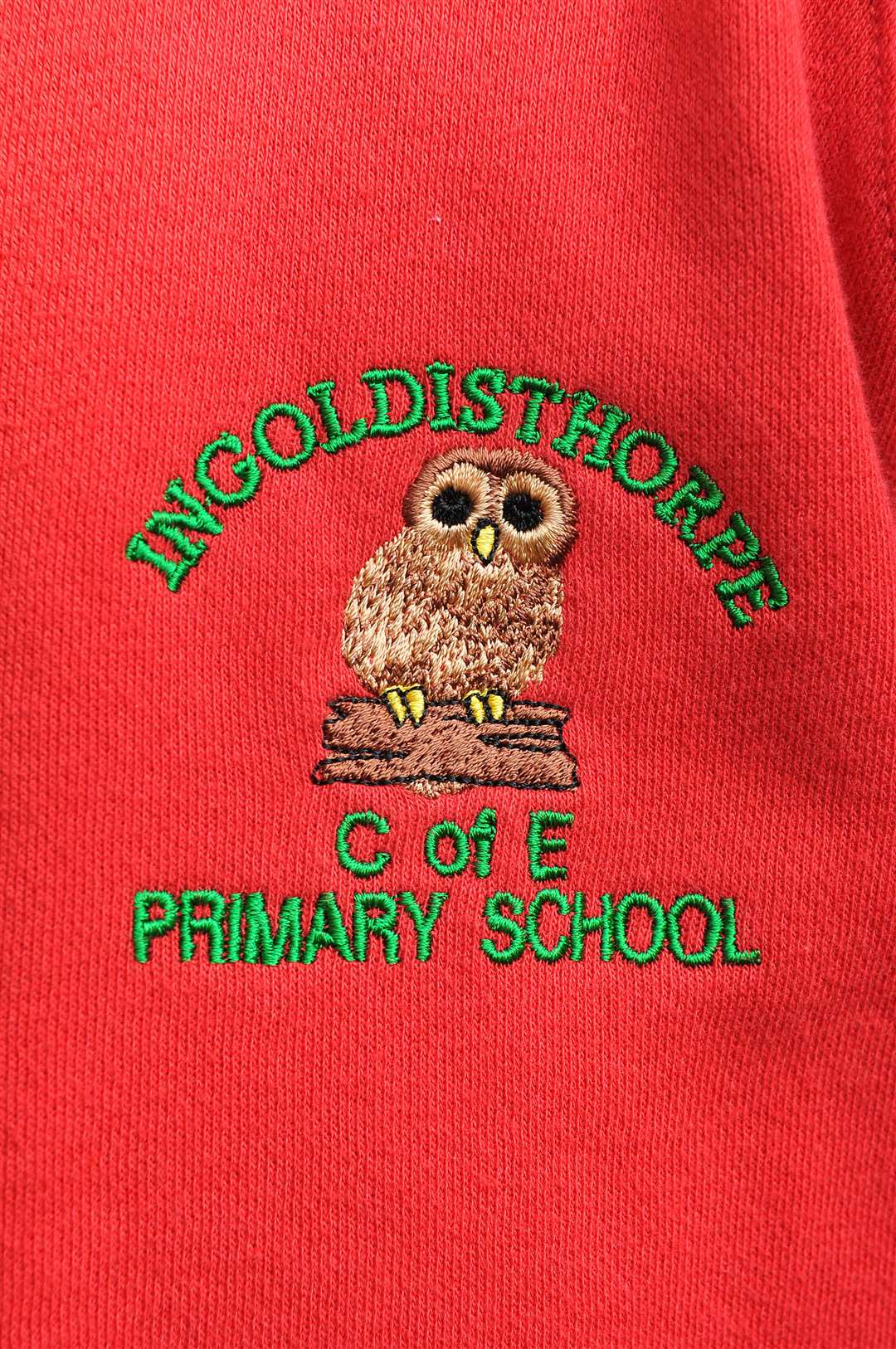 CONTENTS
Communication and interaction needs refers to children who struggle with speech and spoken language and also to those children who struggle to understand language. Children with SLCN will need regular monitoring and possibly specialist support from an SRB. However, at Ingoldisthorpe the EYFS practitioners and teachers are well trained to observe and help those with SLCN
All these strategies aim to increase children’s ability to work with others, understand social interactions and communicate emotions, feelings and needs successfully. If you wish to discuss any of these strategies, please contact your class teacher.
Click here to see how we support EAL learners
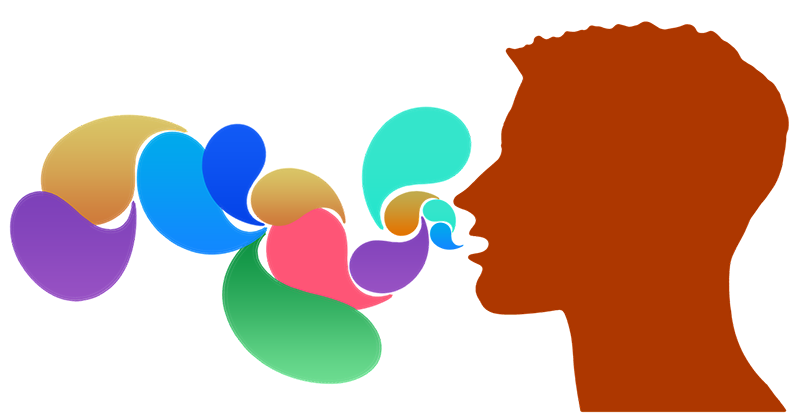 English as an additional language (EAL)
Any children with English as an additional language will be well supported at Ingoldisthorpe Primary school. We have recently trained staff in EAL strategies and support in schools, we have good links with the EAL teams at NCC and have worked closely to support any children recently moving from Ukraine. We have a range of EAL resources, books and support technology/ apps. We have a range of adults who have worked with children with EAL and have wide knowledge base. 

We use visual supports, home language resources, 1:1 support workers, 
translation services for families and children as well as support from other
students with EAL. Staff all speak clearly and use gestures to support 
understanding. All staff are aware of language demands and reduce 
this where possible. All staff adapt learning goals and focus on strengths 
to build bonds and confidence in school. All staff spend time with EAL 
learners in their classes to build bonds and ensure learners feel safe. 
Word banks, cards, flash cards, focus language cards are used in classes, 
as well emotions and basic needs cards to help support communication. 
We adapt and work with the needs of the child and family to ensure the 
best education possible for all EAL learners.
Sensory and physical needs
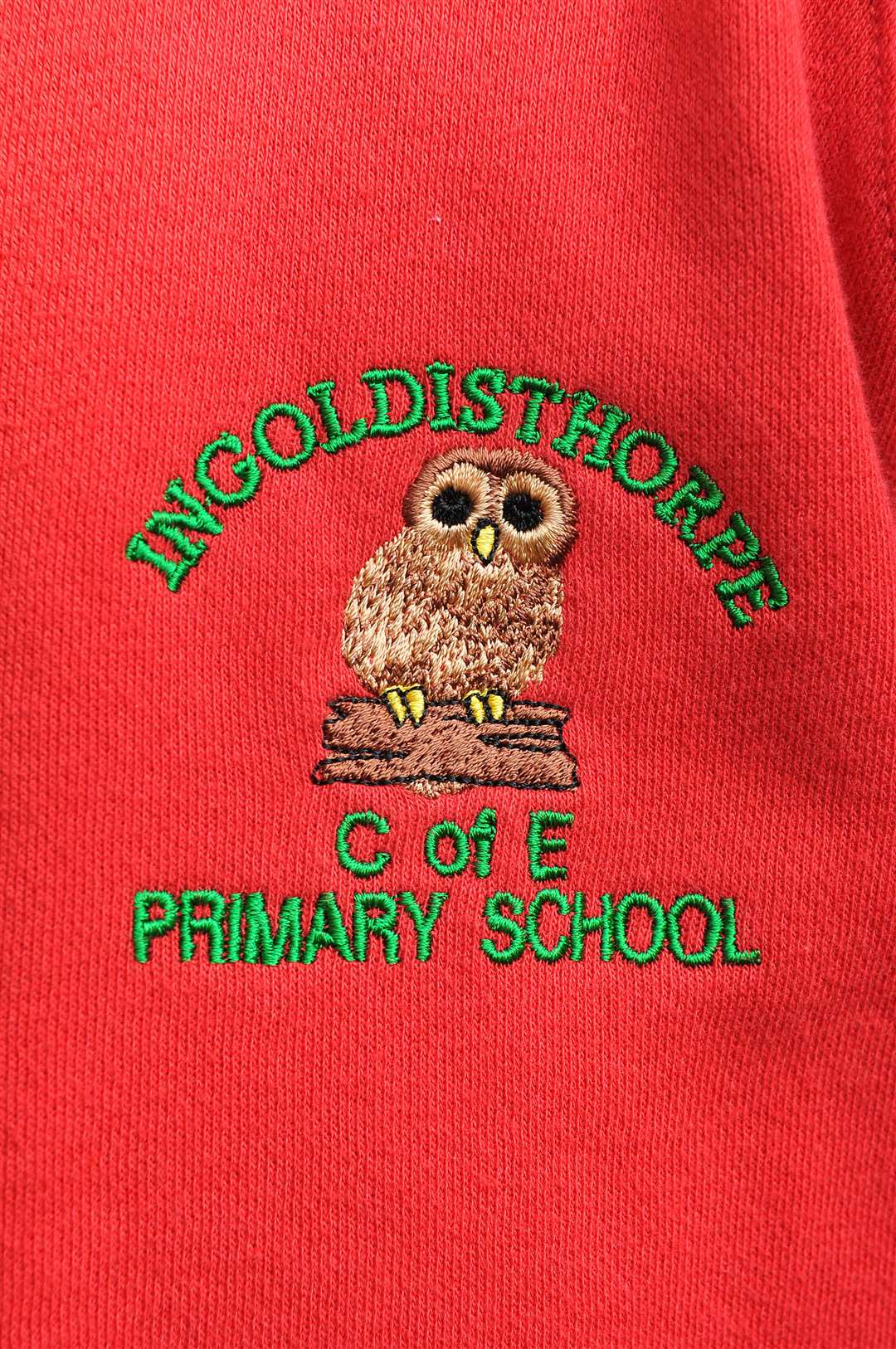 Sensory needs refer to the way a child understands the sensory input and how their brain interprets those senses, some children can become overloaded by sensory experiences while other may only find certain things trigger their difficulty e.g., smell only. Children with physical or sensory needs have difficulties which impact the way they experience the world. Physical needs may impact the way a child has access to the school grounds and to educational opportunities.
CONTENTS
All these strategies aim to improve interaction, discovery, motor skills, faster learning and increased awareness of surroundings. If you wish to discuss any of these strategies, please contact your class teacher.
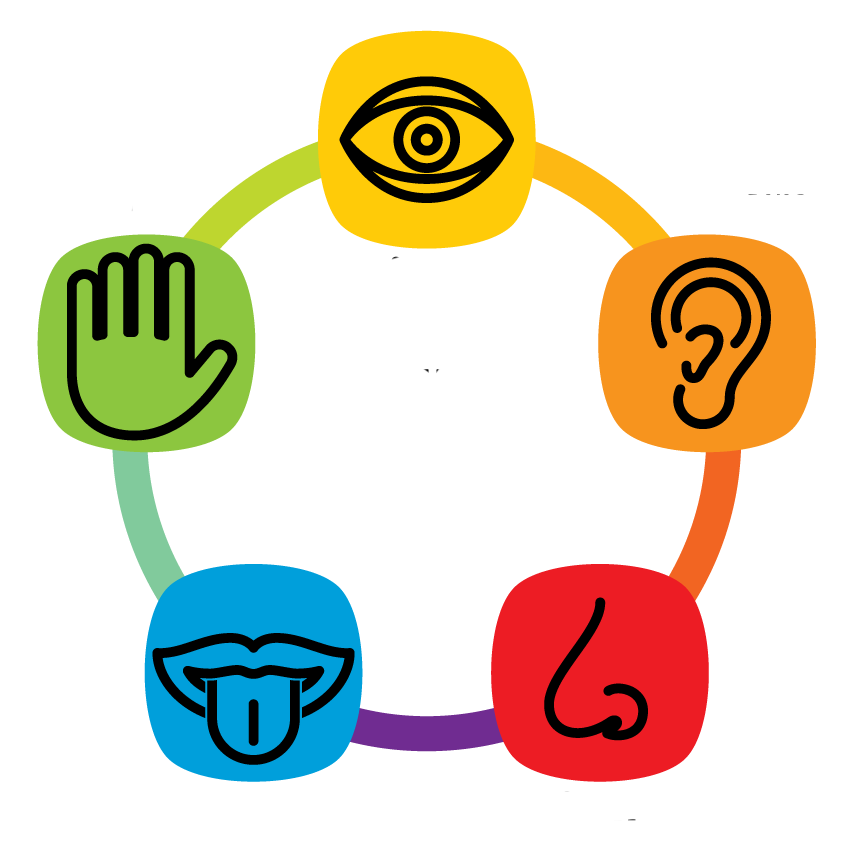 Sensory activities provide a non-threatening and relaxed environment to learn, enabling a therapeutic bond between staff and children. These interventions are vital for children who struggle with sensory overload, giving them time to calm and create positive experiences.
Supporting learners with medical needs
For children with medical needs, we ensure that all lessons, activities and needs are met during the school day. We work alongside parents, medical professionals and specialist teachers to best support our learners.  	

90% of school staff are first aid trained or paediatric first aid trained and medicines are administered with permission on site. We are trained to use support equipment, hearing aids and EpiPens. We have had diabetes training in school and have worked alongside many children with medical needs. 

With all medical needs, we are happy to make adjustments to enable all of our school family to access learning and all our school offers. If you would like more information on how we support medical needs in school please contact the school office or the SENDCo. 

If pupils were unable to attend school, appropriate alternative provision would be put in place in collaboration with parents and carers. Alternatively, we would revisit the lessons, offer online activities and work packs to ensure no learning opportunities are missed while still prioritising the health and wellbeing of our students.
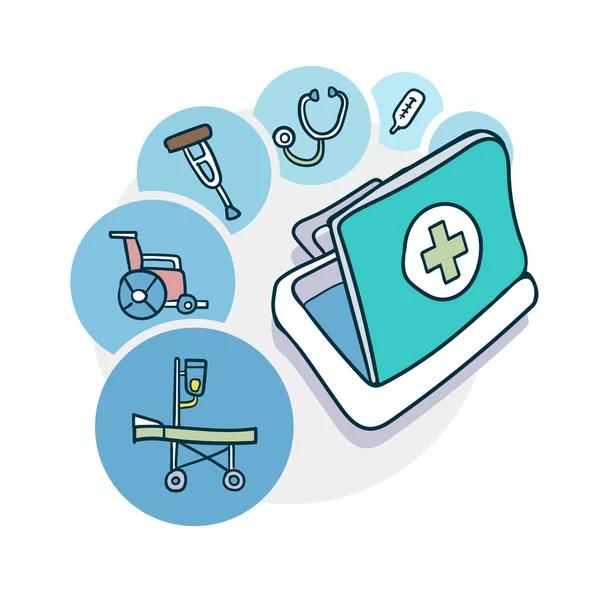 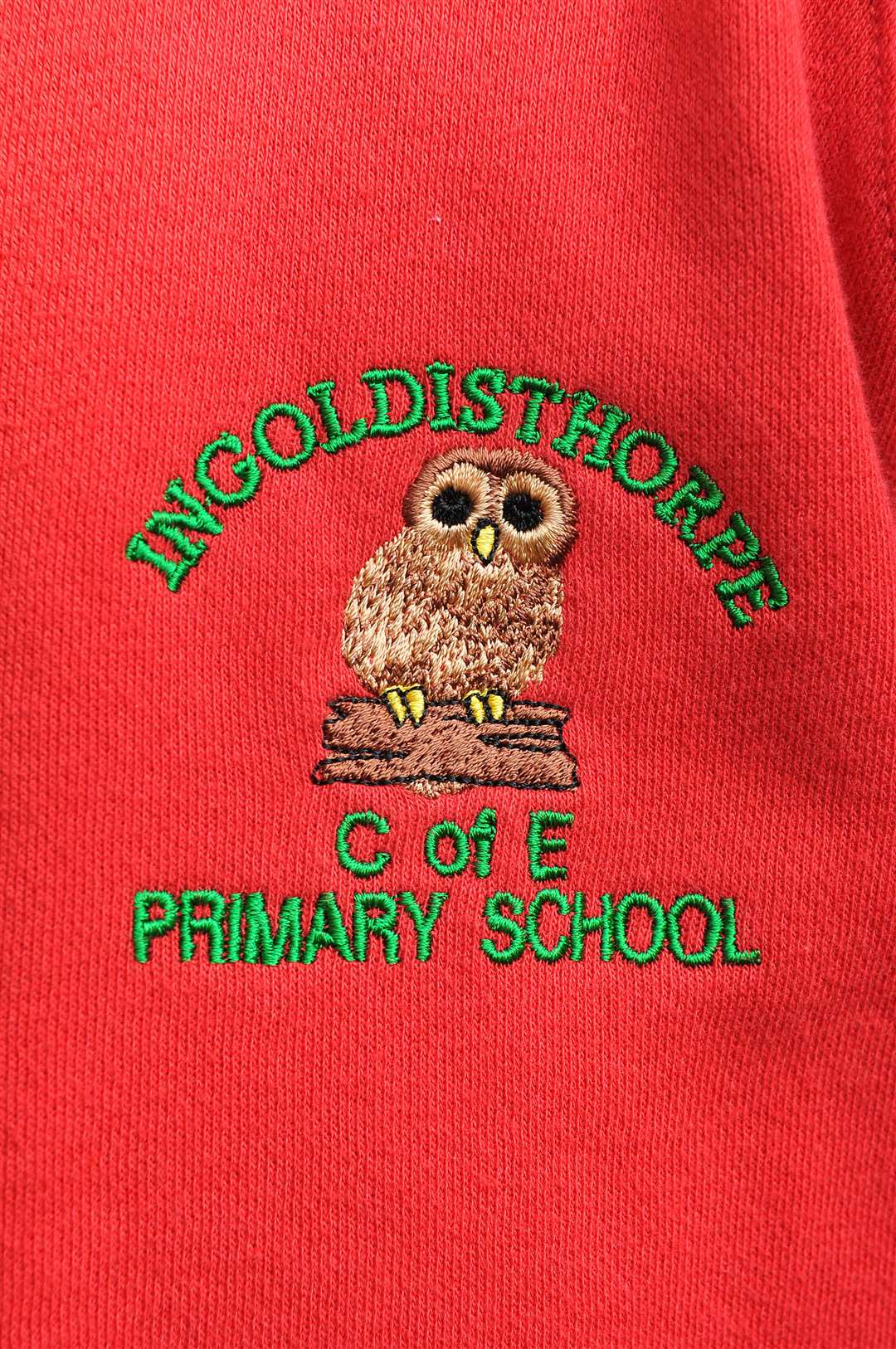 Policies, equality and complaints
CONTENTS
All of our policies can be found at https://ingoldisthorpeprimary.com/policies including SEND policy, safeguarding policy and our behaviour policy. If you would like copies please contact the school office. 

Our schools PSED equality statement can be found at https://ingoldisthorpeprimary.com/equality-duty-psed 

Our complaints procedure and any concerns can be raised with staff or more information can be found at https://ingoldisthorpeprimary.com/policies
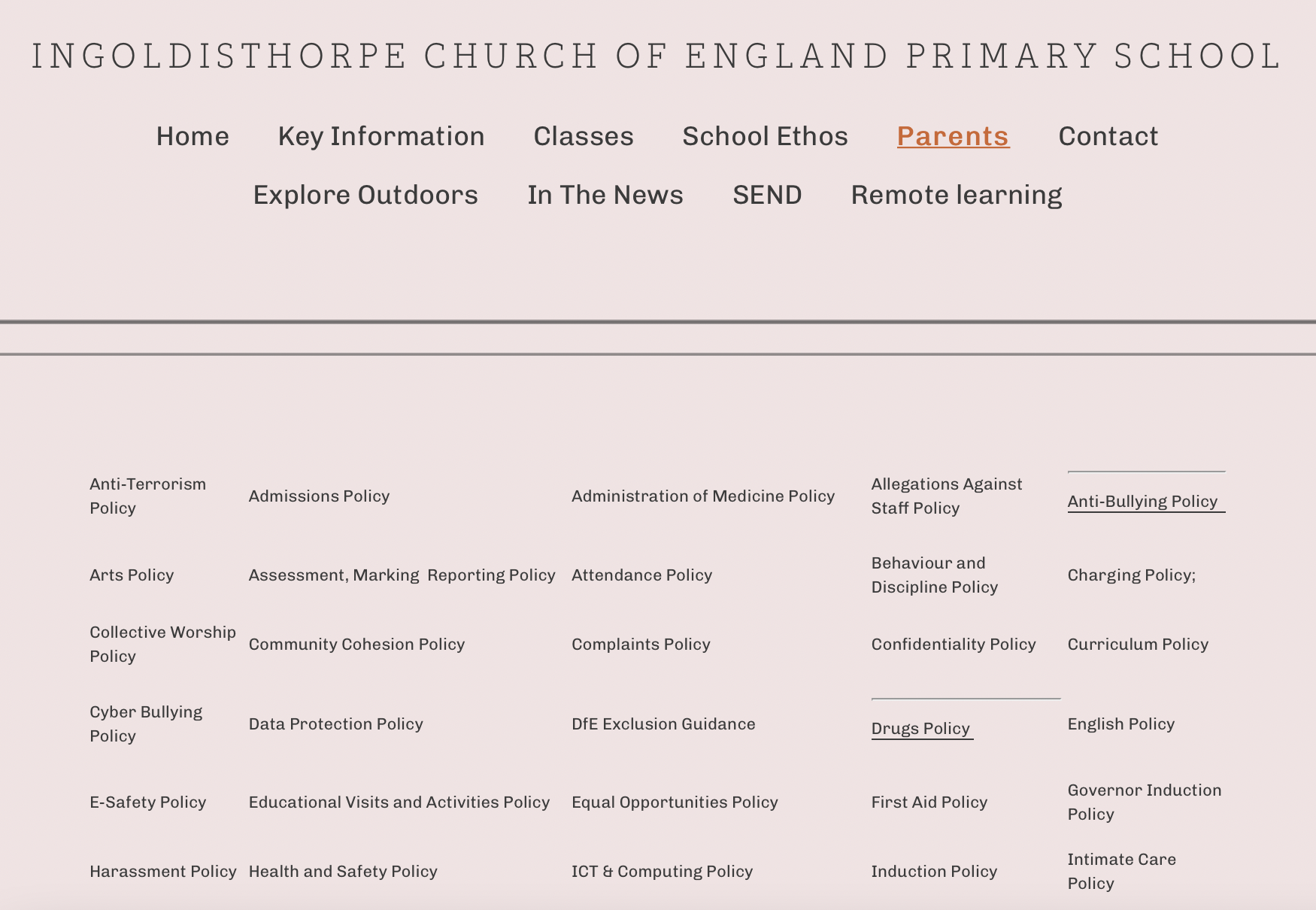